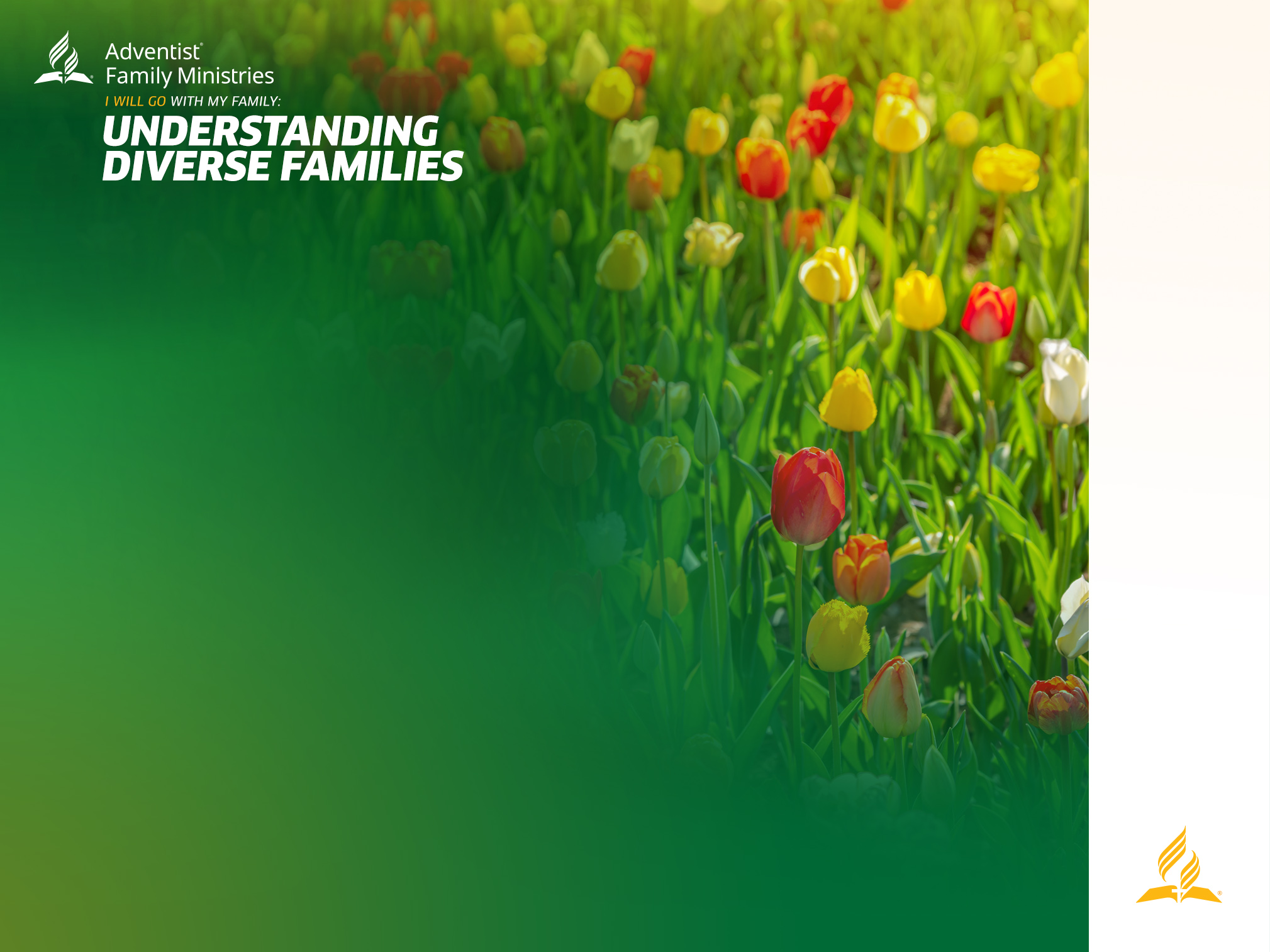 БАЛАНС МЕЖДУ МЕТОДАМИ
«ТАЙМ-АУТ» и «ТАЙМ-ИН: 

ДВА ЭФФЕКТИВНЫХ ДИСЦИПЛИНАРНЫХ МЕТОДА 
ВОСПИТАНИЯ ДЕТЕЙ
Материал представлен: (добавьте Ф.И.О. проводящего)
Автор: Брайан Кафферки, кандидат наук, магистр богословия, специалист по семейным отношениям, доцент школы поведенческой психологии Университета Лома-Линда.
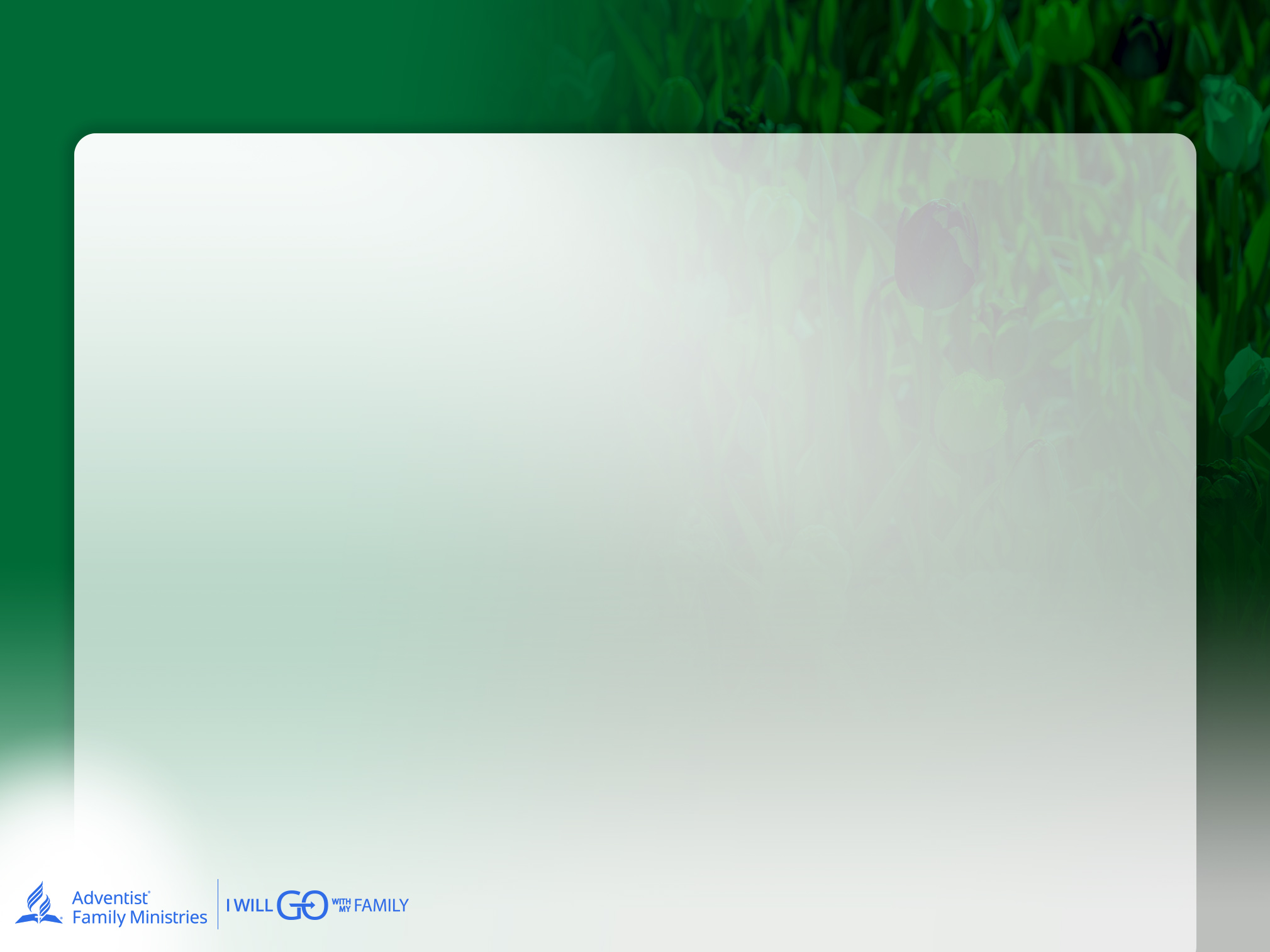 ЦЕЛЬ СЕМИНАРА
Познакомить родителей с двумя эффективными методами пресечения нежелательного поведения ребенка: «тайм-аут» и «тайм-ин». Понимая основные принципы каждого метода, родители смогут выработать сбалансированный подход к наказанию, согласно которому они сначала успокаиваются сами, а затем начинают спокойно разговаривать с ребенком. С помощью теоретической части, обсуждений и ролевых игр, участники получат необходимые знания и инструменты для внедрения методов «тайм-аут» и «тайм-ин» в свой родительский опыт.
БАЛАНС МЕЖДУ МЕТОДАМИ «ТАЙМ-АУТ» И «ТАЙМ-ИН»: ДВА ЭФФЕКТИВНЫХ МЕТОДА ДЛЯ РОДИТЕЛЕЙ
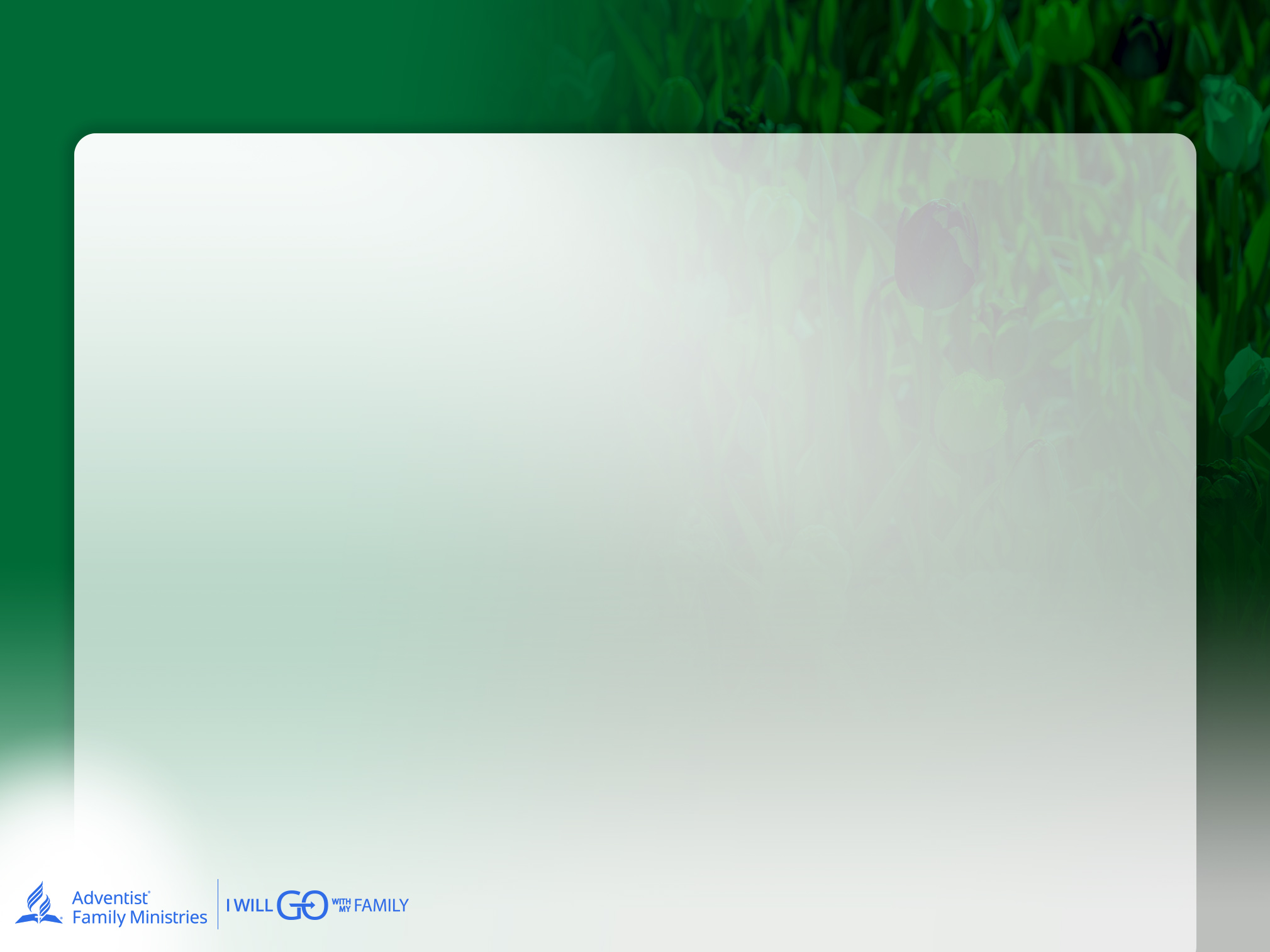 После завершения семинара участники:
Поймут сходства/различия, результаты и преимущества методов «тайм-аут» и «тайм-ин» в отношениях с ребенком в состоянии стресса. 

Смогут оценить какой метод («тайм-аут» или «тайм-ин») больше подходит их ребенку(детям) и их стилю воспитания. 

Смогут применять «древовидная схема принятия решений» в отношении методов «тайм-аут» и «тайм-ин», чтобы отреагировать соответствующим образом на поведение детей.

Узнают техники, которые помогают самому сохранять спокойствия, а ребенку справиться со своими сильными эмоциями.
БАЛАНС МЕЖДУ МЕТОДАМИ «ТАЙМ-АУТ» И «ТАЙМ-ИН»: ДВА ЭФФЕКТИВНЫХ МЕТОДА ДЛЯ РОДИТЕЛЕЙ
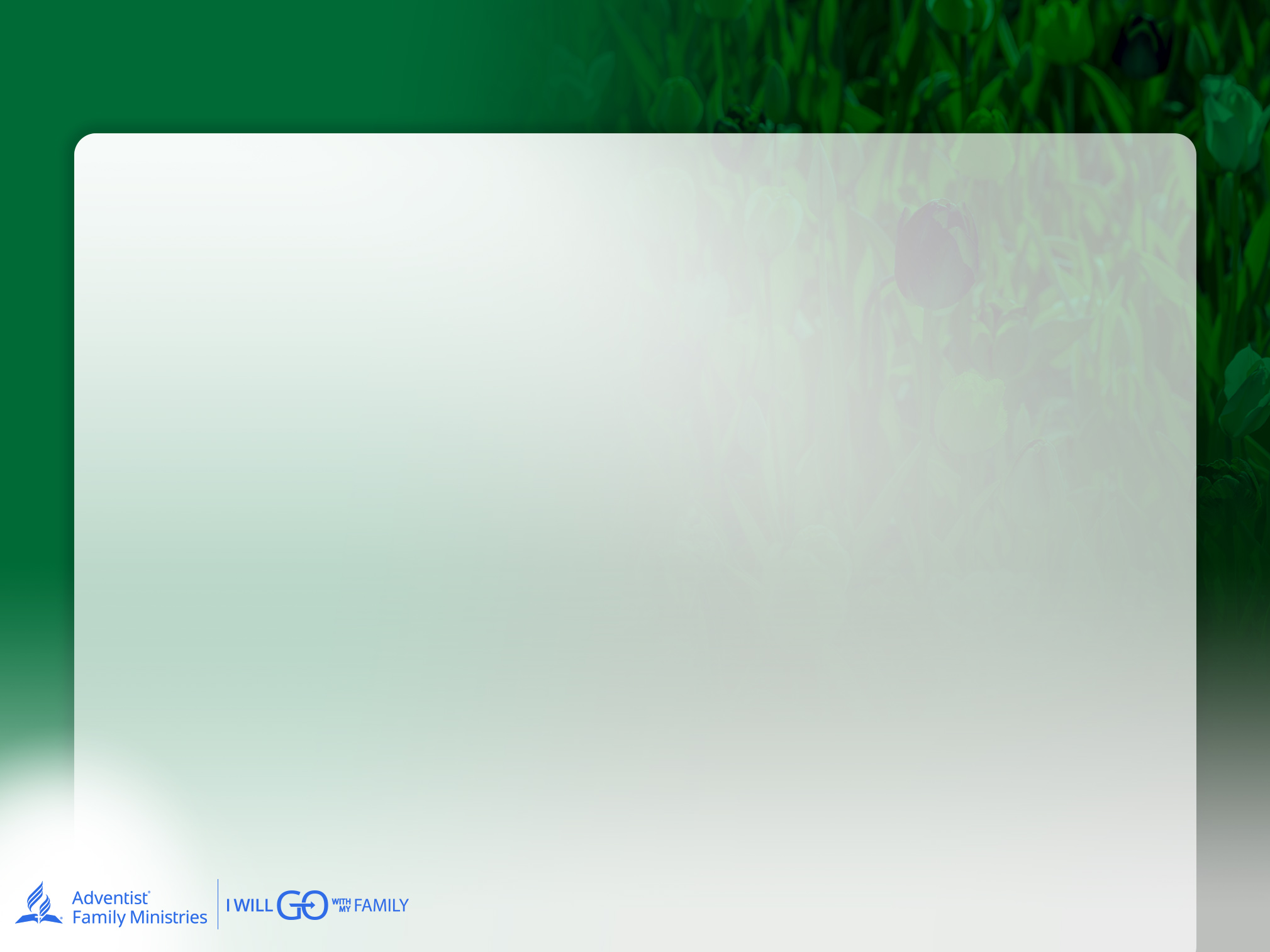 Определение Метода «ТАЙМ-АУТ
Метод «Тайм-аут» — это дисциплинарная техника, при которой неуправляемый ребенок временно изолируется в ответ на свое неправильное поведение/сильный эмоциональный всплеск. Задача метода сделать это так, чтобы у ребенка не возникла мысль, что он «плохой» (Morawska & Sanders, 2011). Когда по мнению родителя, у ребенка происходит «негативный» эмоциональный всплеск, его наказывают и отправляют в специально отведенное место (например, на стул или в угол), где он должен сидеть тихо в одиночестве в течение определенного периода времени. Таким образом, ребенку создают условия, при которых он может успокоиться и обдумать свое поведеие — так он учится контролировать себя и поступать по-другому. Однако часто такое наказание приводит к тому, что ребенку становится сложнее адаптироваться к таким ситуациям и у него усиливается тревожность (Cabecinha-Alati et al., 2020)
БАЛАНС МЕЖДУ МЕТОДАМИ «ТАЙМ-АУТ» И «ТАЙМ-ИН»: ДВА ЭФФЕКТИВНЫХ МЕТОДА ДЛЯ РОДИТЕЛЕЙ
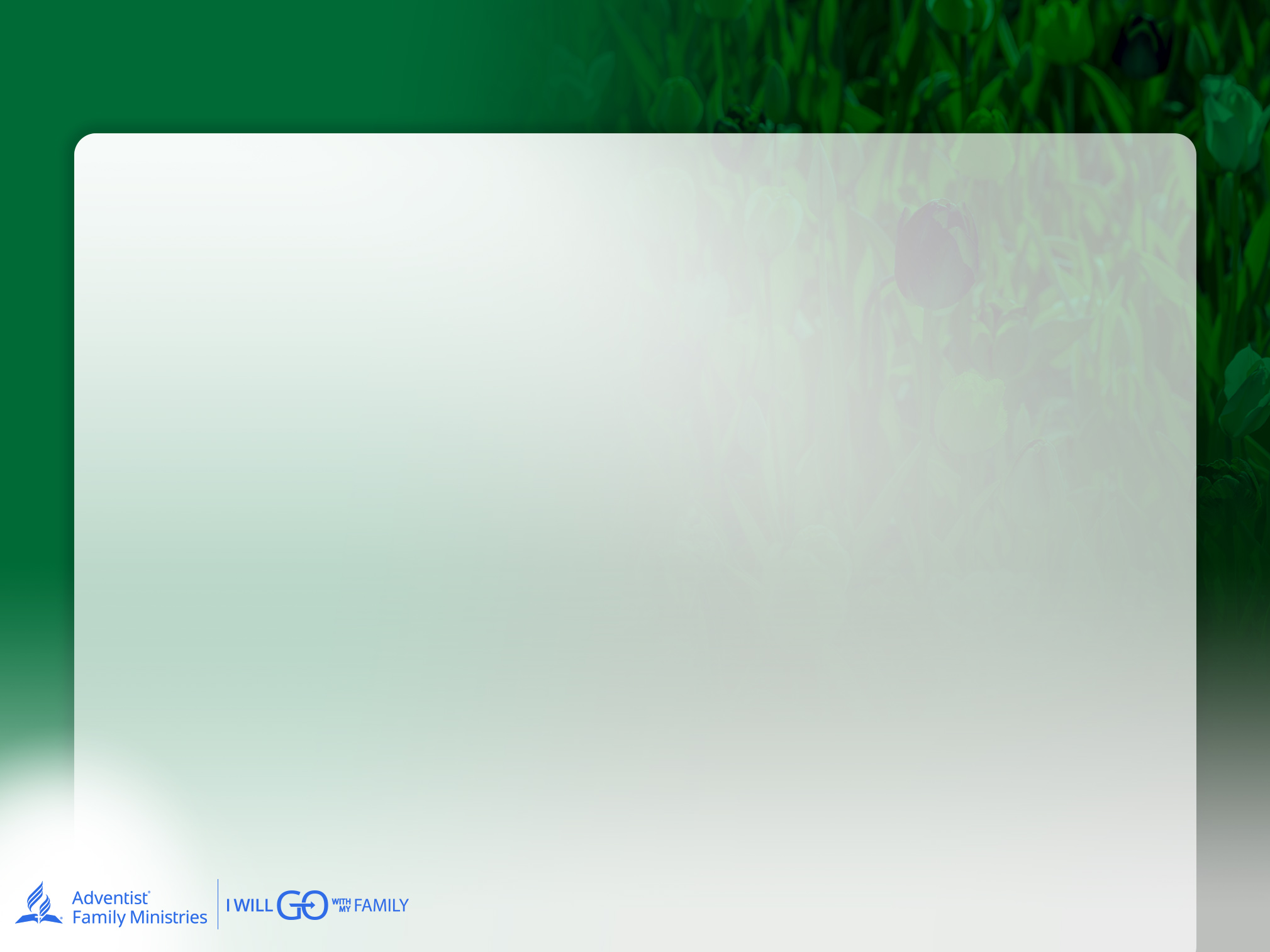 ПРЕИМУЩЕСТВА МЕТОДА «ТАЙМ-АУТ»
ЗАДАЙТЕ ВОПРОС: Что вы знаете о методе «тайм-аут»? Поделитесь пожалуйста. 

Метод «тайм-аут» наиболее актуален для родителей, поскольку у нас могут возникнуть сложности в сохранении самообладания при сильных эмоциях вызванных эмоциями детей.
Преимущества: заранее определить место, установить четкие границы и ваши ожидания от детей. 
“Когда вы выбираете «этот метод», вы соответственно выбираете и вытекающие «последствия».
 “Моя основная задача – обеспечить безопасность тебе и другим, поэтому сейчас нам нужно сделать следующее…»
Стратегии для эффективного общения и применения метода "тайм-аут" сохраняя позитивные отношения (родители должны быть готовы извиниться, если вызвали негативные эмоции у детей или были неправы)
БАЛАНС МЕЖДУ МЕТОДАМИ «ТАЙМ-АУТ» И «ТАЙМ-ИН»: ДВА ЭФФЕКТИВНЫХ МЕТОДА ДЛЯ РОДИТЕЛЕЙ
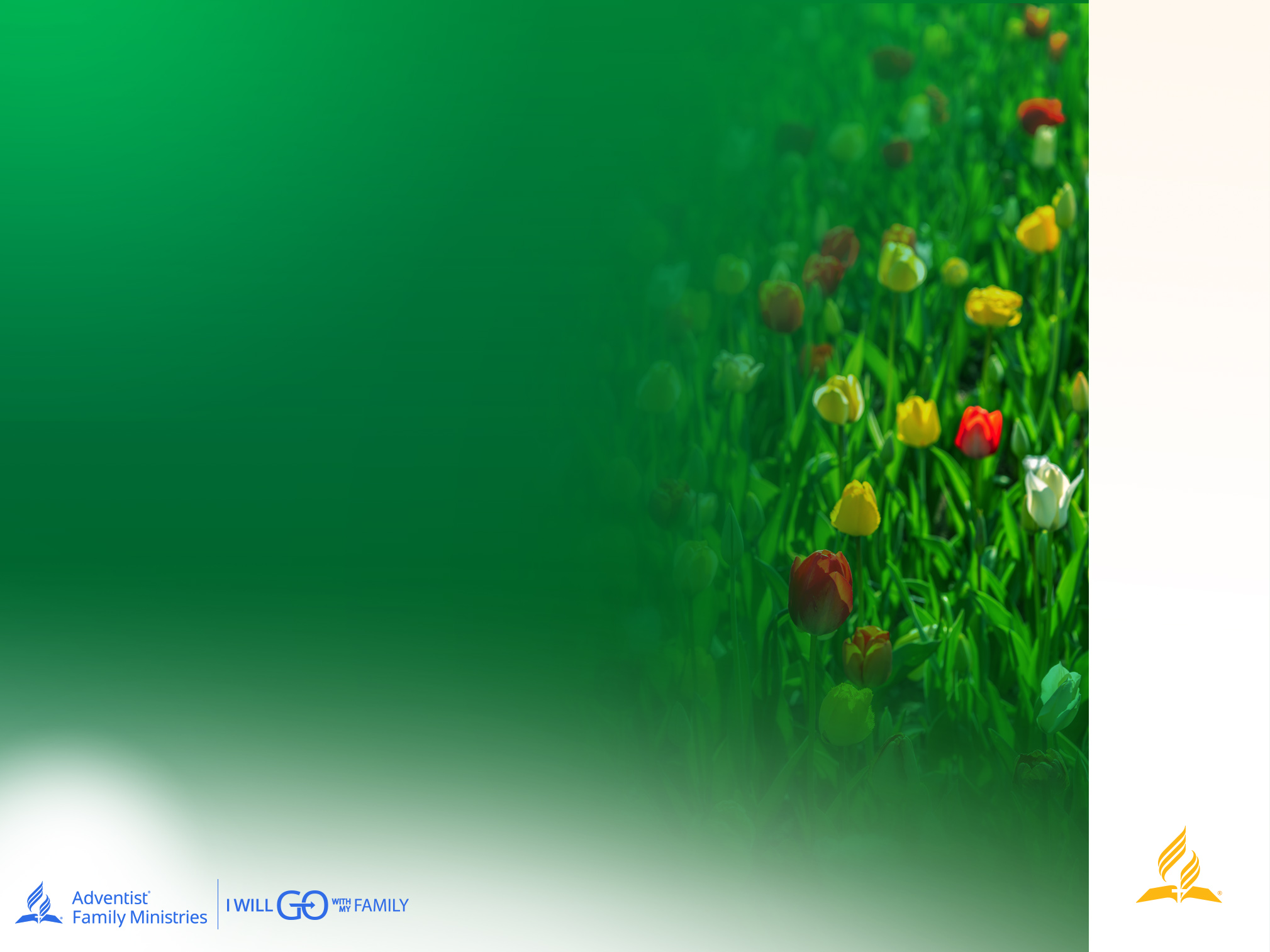 BALANCING THE PRACTICE OF TIME-OUT AND TIME-IN: TWO EFFECTIVE DISCIPLINE STRATEGIES FOR PARENTS
Упражнения в группах
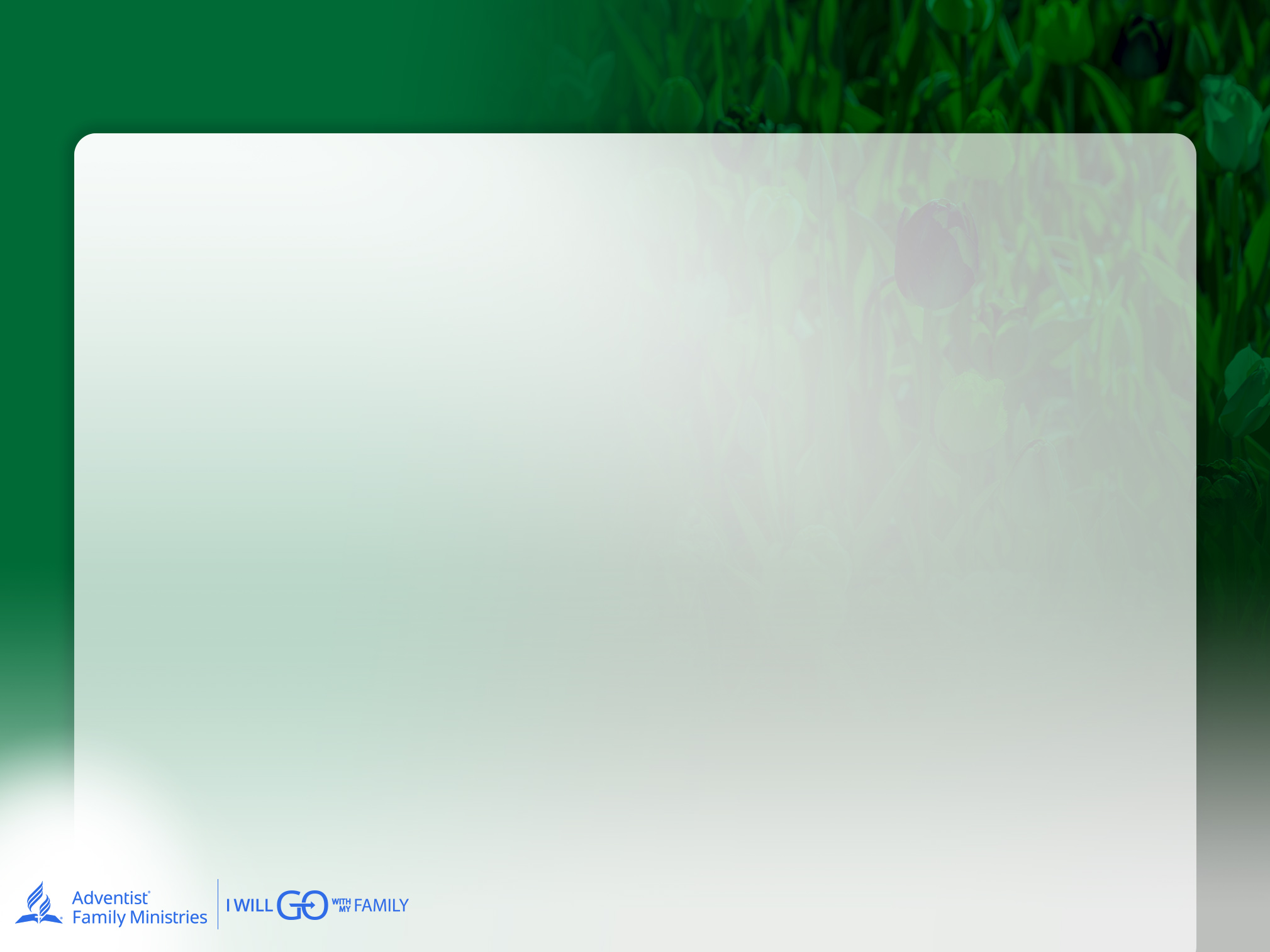 Задания в группе
Разыграйте разные варианты и практическое применение метода «тайм-аут». Сконцентрируйтесь не только на словах, которые вы говорите, но и на вашей мимике и языке вашего тела. 
Обсудите реакцию и наблюдения: На что вы обратили внимание? Как бы вы поступили будучи на месте родителя?
Какие могут быть опасения или заблуждения в отношении метода «тайм-аут»?
Перечислите преимущества метода «Тайм-аут»?
БАЛАНС МЕЖДУ МЕТОДАМИ «ТАЙМ-АУТ» И «ТАЙМ-ИН»: ДВА ЭФФЕКТИВНЫХ МЕТОДА ДЛЯ РОДИТЕЛЕЙ
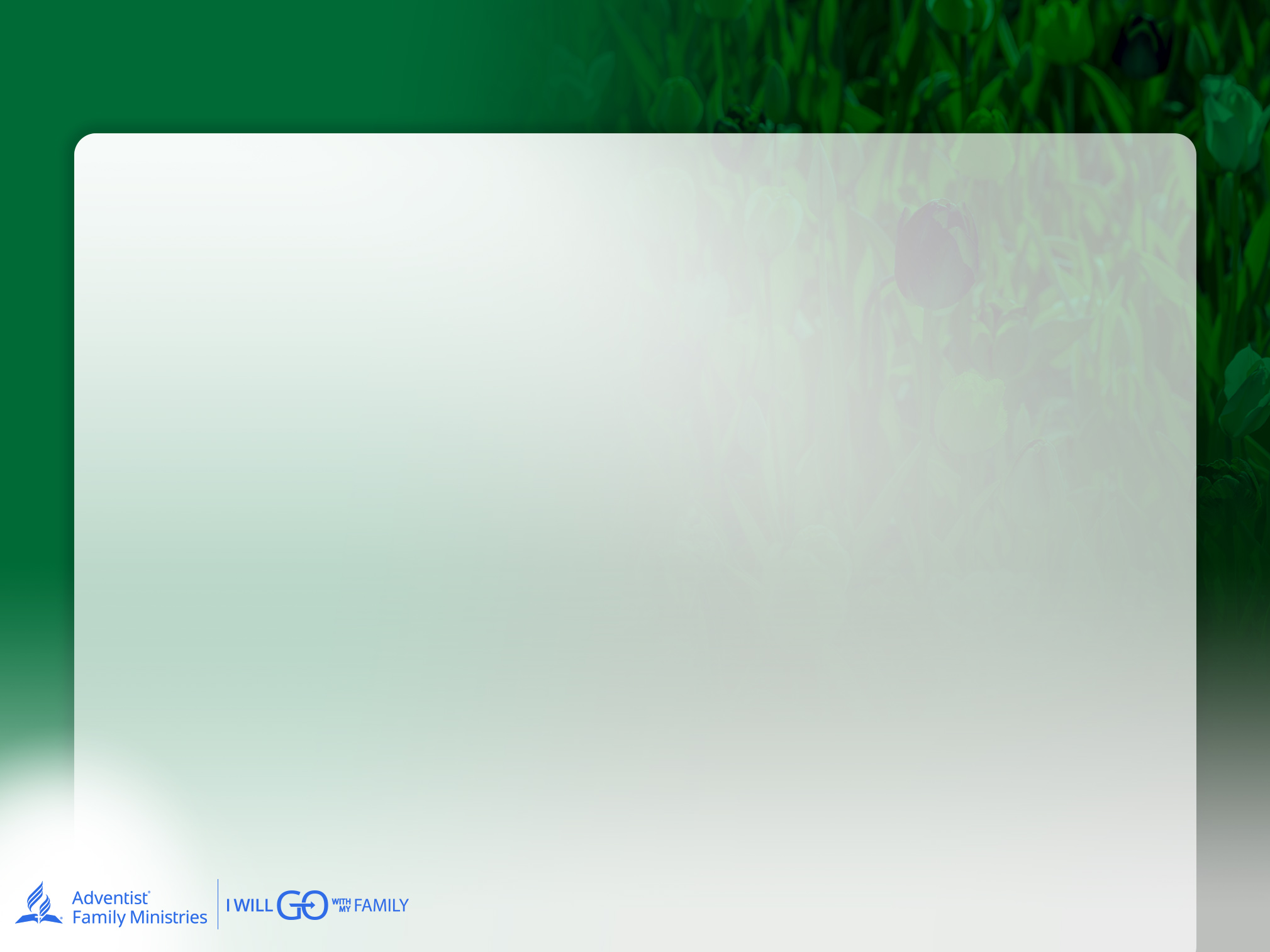 Преимущества метода «ТАЙМ-АУТ», когда ребенок расстроен

Отведите ребенка в уединенное место, где он сможет успокоиться

У ребенка будет возможность «взять паузу» прежде чем они смогут вместе обсудить ситуацию  (но его воспитатель/родитель не оставляет его в одиночестве)
Метод «ТАЙМ-АУТ» не предназначен для исправления поведения ребенка. Напротив, это необходимая возможность как родителю так и ребенку успокоиться и спокойно  обсудить ситуацию.
БАЛАНС МЕЖДУ МЕТОДАМИ «ТАЙМ-АУТ» И «ТАЙМ-ИН»: ДВА ЭФФЕКТИВНЫХ МЕТОДА ДЛЯ РОДИТЕЛЕЙ
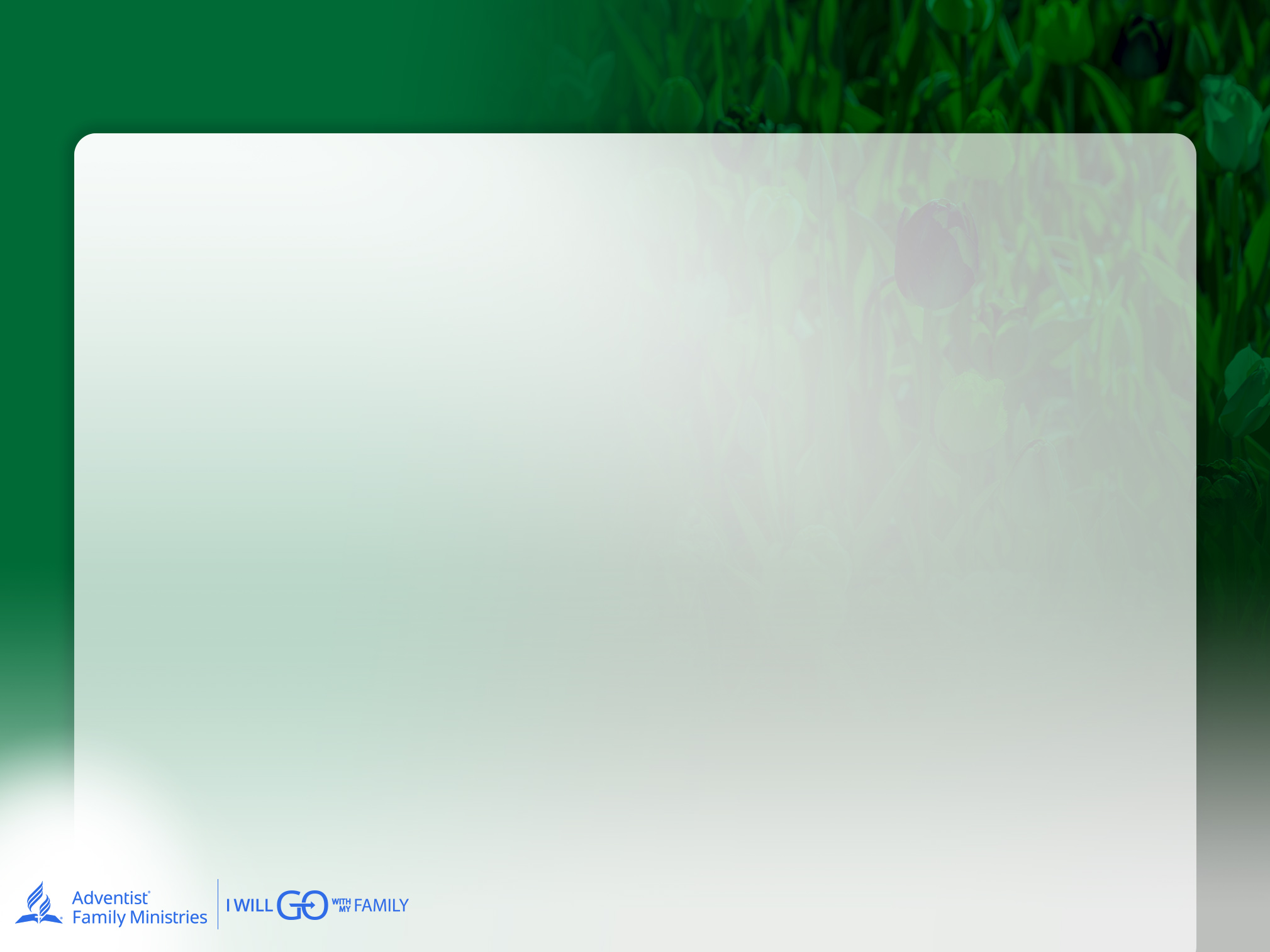 ПРЕИМУЩЕСТВА МЕТОДА «ТАЙМ-АУТ».


Уединенное место

Четкие границы

Последовательность действий

Важно взять паузу
БАЛАНС МЕЖДУ МЕТОДАМИ «ТАЙМ-АУТ» И «ТАЙМ-ИН»: ДВА ЭФФЕКТИВНЫХ МЕТОДА ДЛЯ РОДИТЕЛЕЙ
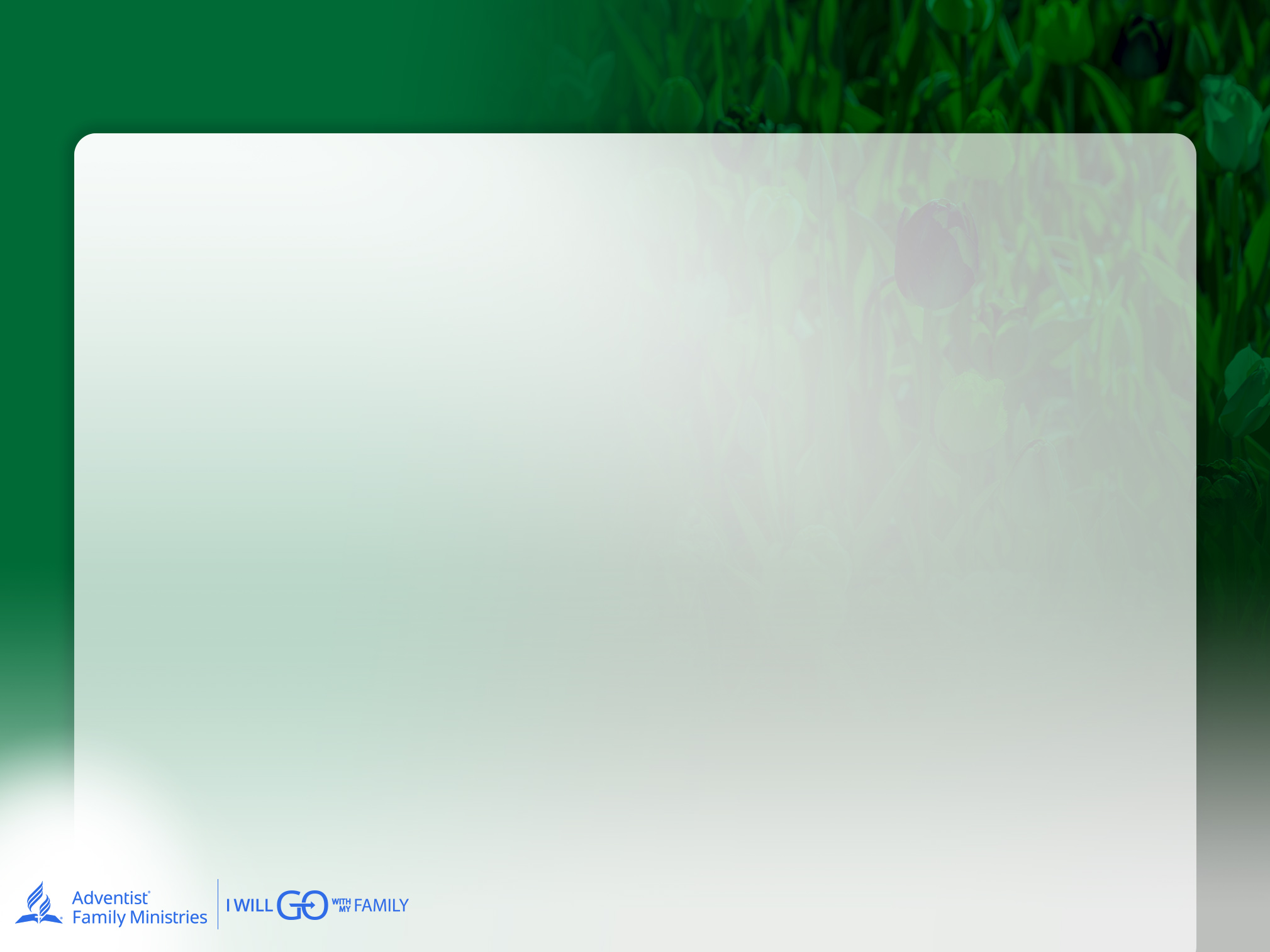 Недостатки метода «ТАЙМ-АУТ»:

Чрезмерное или непоследовательное использование метода

Недостаточно времени для воспитания

Потенциальная обида ребенка

Недостаточно времени, чтобы наладить эмоциональную связь и проявить понимание
БАЛАНС МЕЖДУ МЕТОДАМИ «ТАЙМ-АУТ» И «ТАЙМ-ИН»: ДВА ЭФФЕКТИВНЫХ МЕТОДА ДЛЯ РОДИТЕЛЕЙ
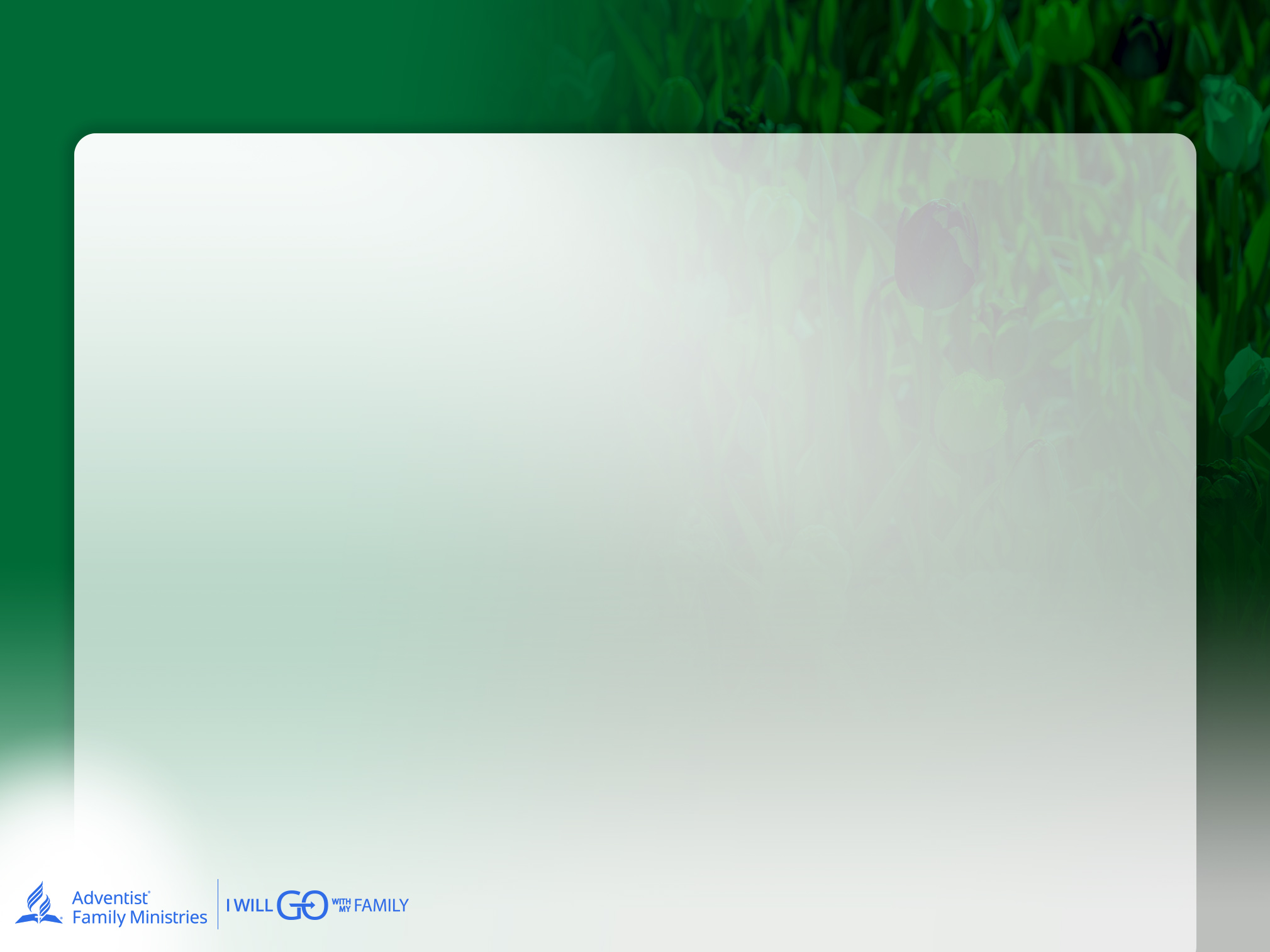 МЕТОД «ТАЙМ-ИН»
Метод «тайм-ин» направлен на то, чтобы поддержать, проявить сочувствие, заботу, понимание и создать эмоциональную связь родителя с ребенком, а не на то, чтобы наказать или изолировать ребенка. Спокойный родитель использует силу позитивных эмоций и выделяет время для того, чтобы в общении с ребенком, помочь ему успокоиться. Спокойствие родителя дает ребенку чувство безопасности (Stelter & Halberstadt, 2011). Поскольку родитель выдерживает эмоциональные всплески ребенка (например, при этом говоря: «Я знаю, что быть ребенком иногда очень сложно»), ребенок учится управлять собственными эмоциями (Cabecinha-Alati et al., 2020).
БАЛАНС МЕЖДУ МЕТОДАМИ «ТАЙМ-АУТ» И «ТАЙМ-ИН»: ДВА ЭФФЕКТИВНЫХ МЕТОДА ДЛЯ РОДИТЕЛЕЙ
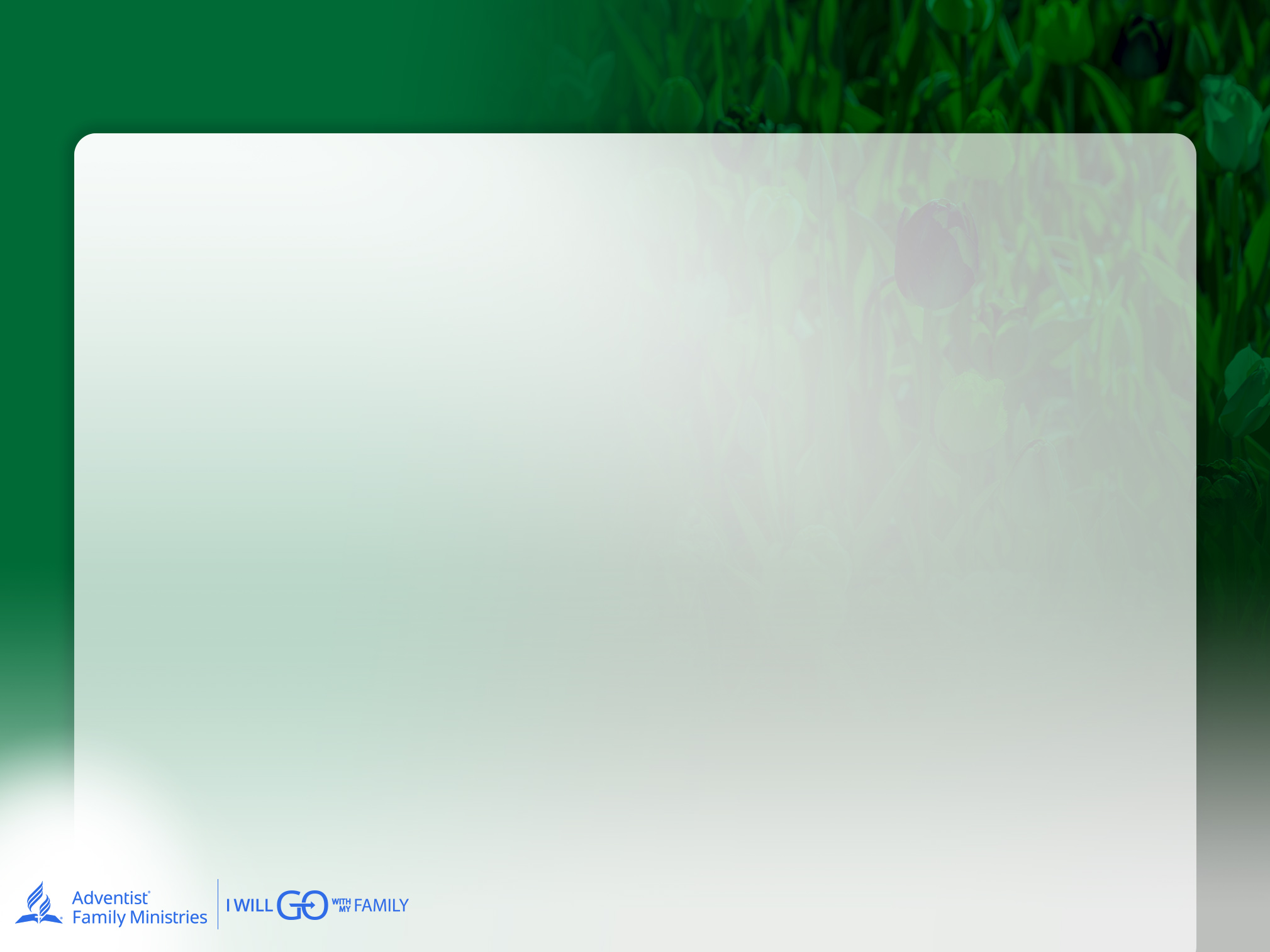 ПРЕИМУЩЕСТВА МЕТОДА «ТАЙМ-ИН»
ВОПРОС: Что вам известно о методе «тайм-ин»? Поделитесь, пожалуйста.

«Тайм-ин» – это возможность для ребенка успокоиться благодаря спокойствию родителя, которое он передает ребенку (можно передать как тревогу, так и спокойствие) чтобы научить ребенка, что его сильные эмоции, не так уж и велики для родителей.
Фрустрация/гнев – это его защитная реакция, это вторичные эмоции  Обычно фрустрации/вспышке гнева предшествует печаль, одиночество, страх или все вместе.
“Ты хочешь чтоб я тебя сейчас поддержала, или тебе нужно побыть наедине?» Дайте ребенку выбор, чтобы он сам подумал, что ему нужно на данный момент?
БАЛАНС МЕЖДУ МЕТОДАМИ «ТАЙМ-АУТ» И «ТАЙМ-ИН»: ДВА ЭФФЕКТИВНЫХ МЕТОДА ДЛЯ РОДИТЕЛЕЙ
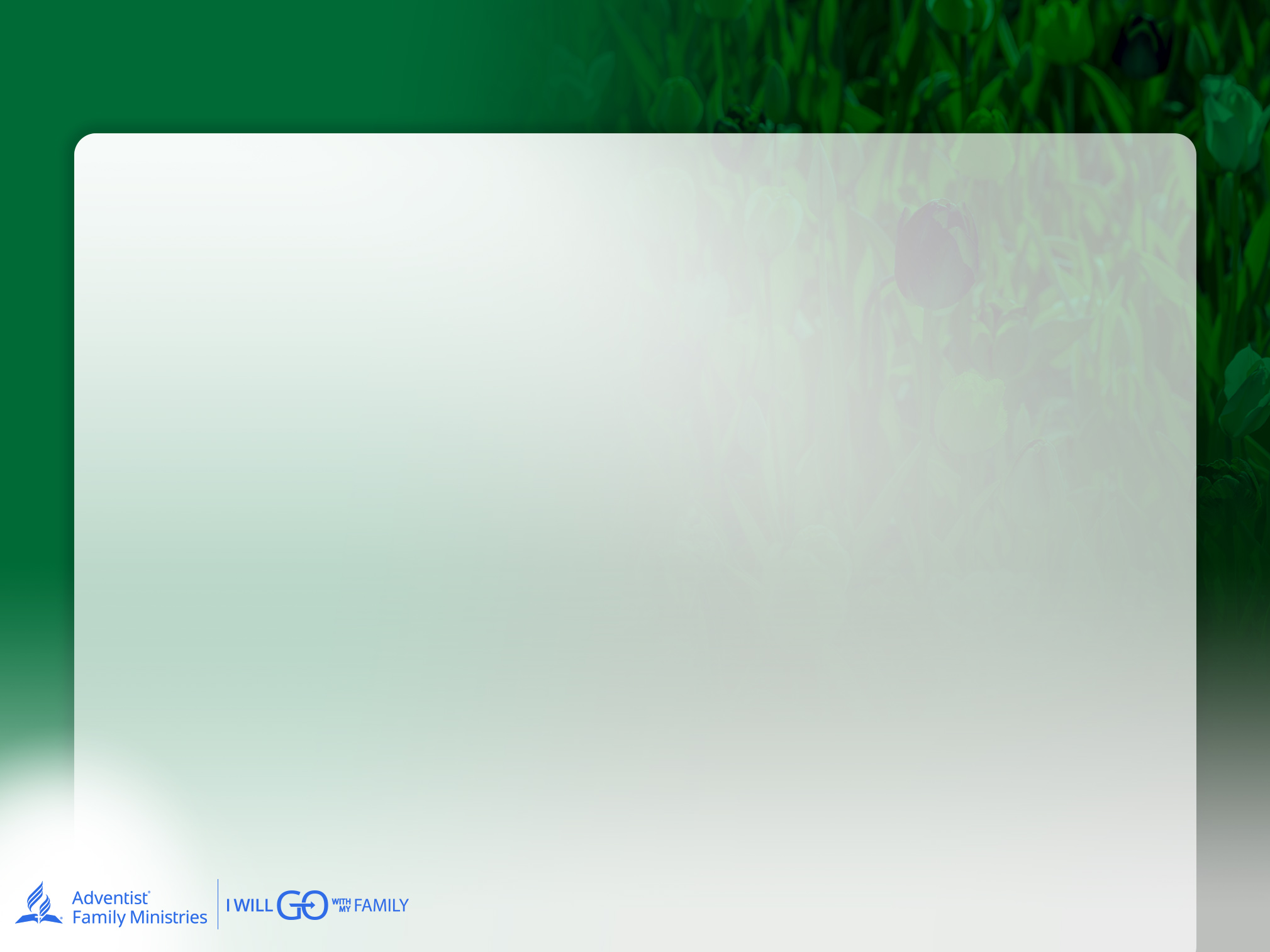 Метод «ТАЙМ-ИН»
Возможность: Проявить эмпатию, понимание, поддержку и наладить эмоциональную связь.
Эффективность различных техник коммуникации при использовании метода «ТАЙМ-ИН»: 
Спокойная реакция (выдержка), мягкий голос, отсутствие внутренней тревоги, эмпатичное выражение лица, присядьте напротив него, со словами: «Да, теперь я понимаю почему ты себя «так» чувствовал, это очень расстраивает/злит/это нечестно/это очень больно и т.д.    Я верю тебе, и мне очень жаль что это произошло с тобой
БАЛАНС МЕЖДУ МЕТОДАМИ «ТАЙМ-АУТ» И «ТАЙМ-ИН»: ДВА ЭФФЕКТИВНЫХ МЕТОДА ДЛЯ РОДИТЕЛЕЙ
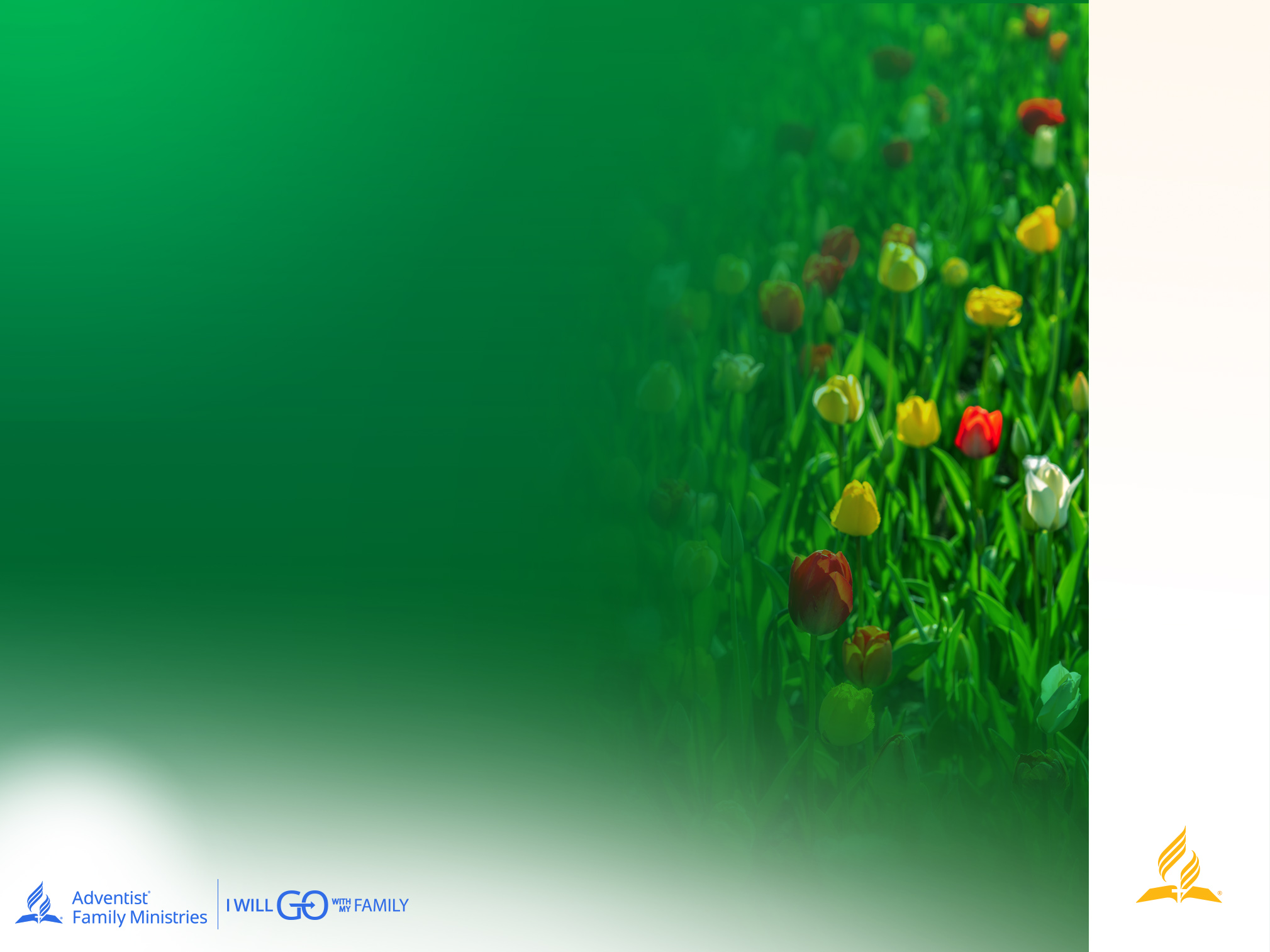 BALANCING THE PRACTICE OF TIME-OUT AND TIME-IN: TWO EFFECTIVE DISCIPLINE STRATEGIES FOR PARENTS
Упражнения в группах
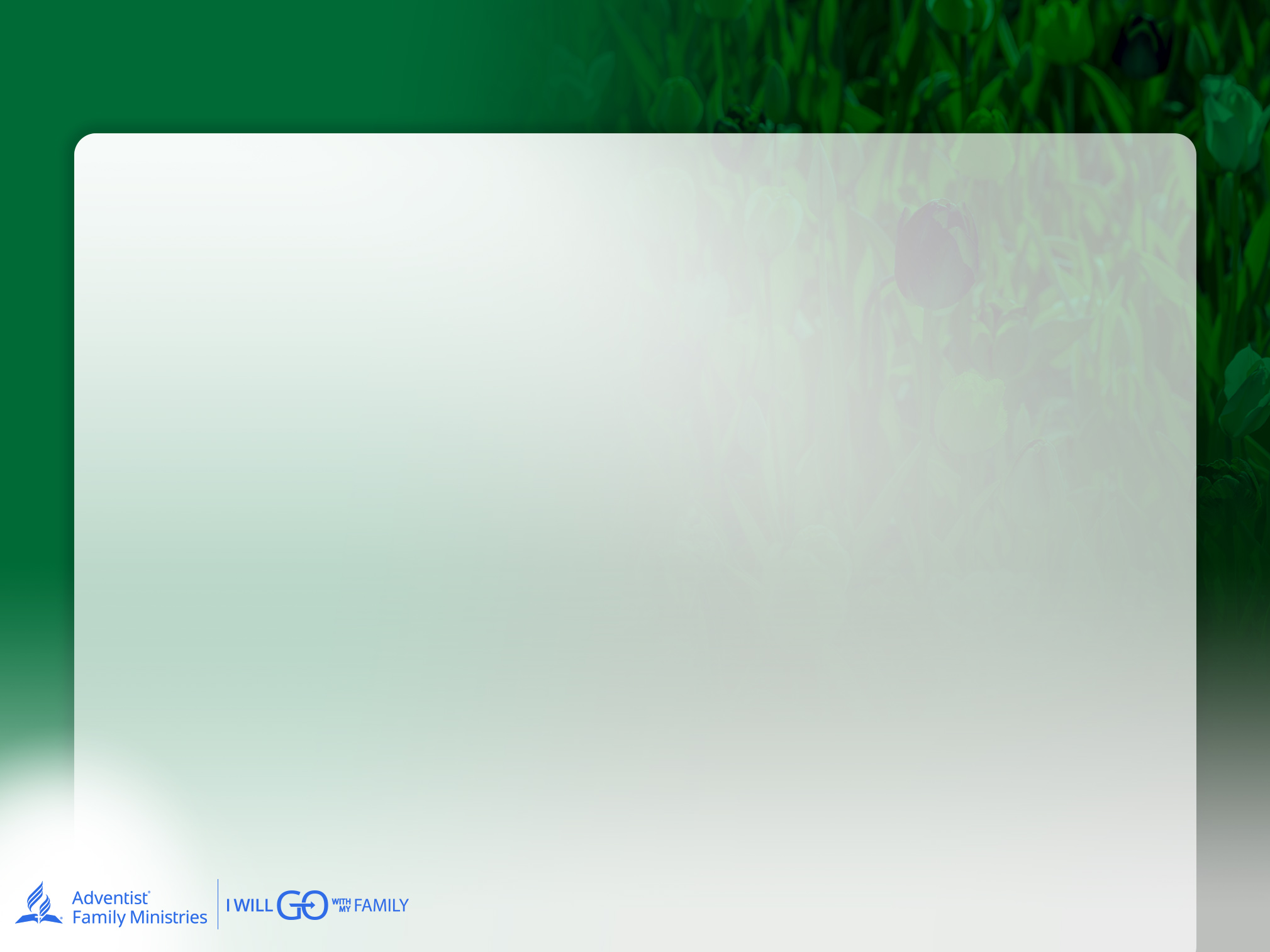 Упражнения в группах
Разыграйте по ролям ситуацию  с использованием различных вариантов применяя метод Тайм-ин. Поделитесь как изменились ваша позиция по сравнению с методом «Тайм-аут».
Обсудите реакцию и ваши наблюдения: На что вы обратили внимание? Как бы вы поступили будучи на месте родителя?
Каковы существуют опасения или заблуждения в отношении метода «Тайм-Ин»?
Перечислите преимущества метода «ТАЙМ-Ин»?
БАЛАНС МЕЖДУ МЕТОДАМИ «ТАЙМ-АУТ» И «ТАЙМ-ИН»: ДВА ЭФФЕКТИВНЫХ МЕТОДА ДЛЯ РОДИТЕЛЕЙ
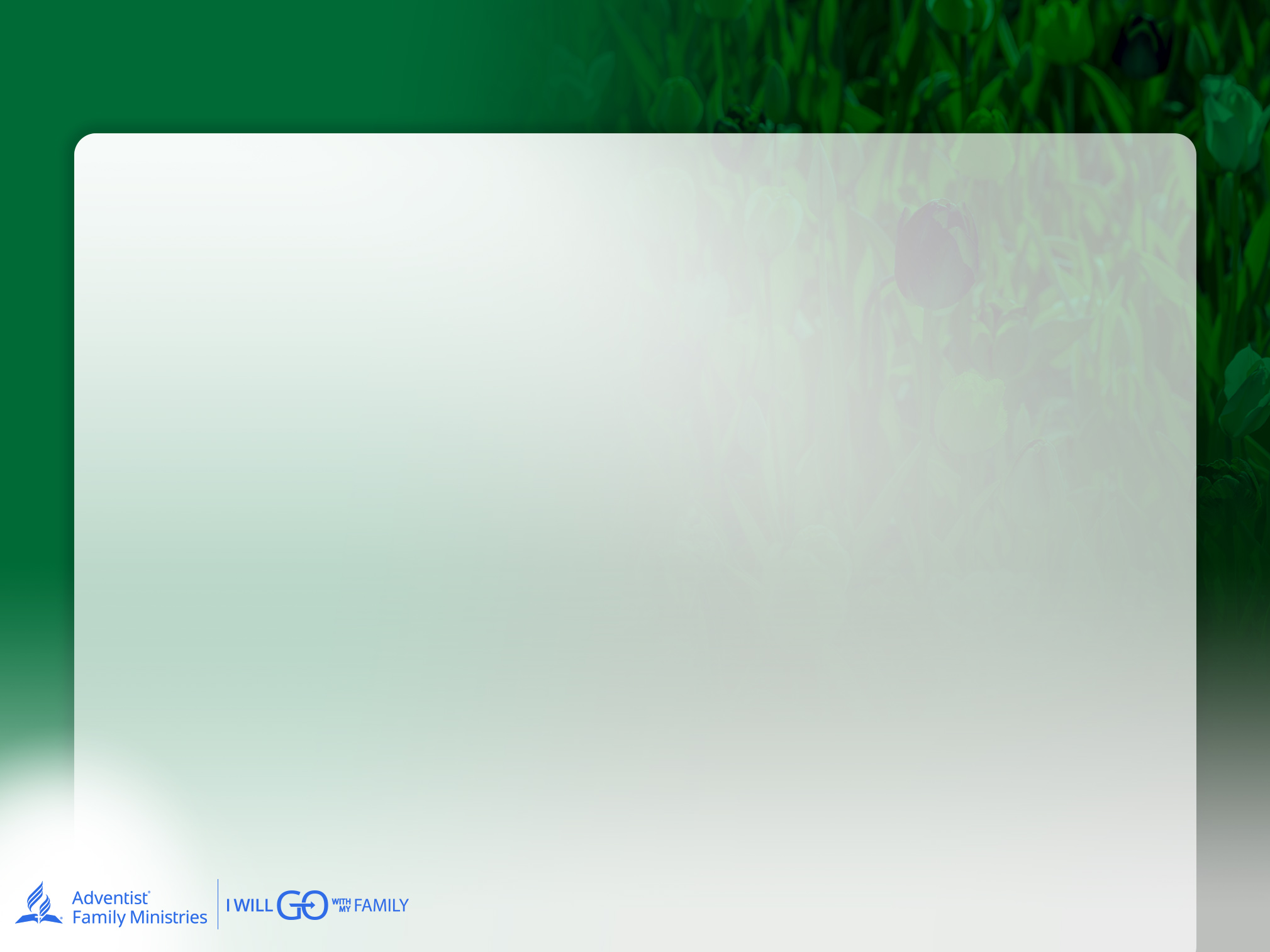 Преимущества метода «ТАЙМ-ИН», когда ребенок расстроен
Возможность научить ребенка самоконтролю: (вместо того, чтобы подавлять эмоции).

Почувствовать что их чувства обоснованы и они очень важны для вас.

Метод «тайм-ин» предназначен не для того, чтобы поменять поведение ребенка. Напротив, это возможность для родителя обеспечить спокойную обстановку, чтобы ребенок научился самоконтролю (установить эмоциональную связь с родителем) переживая эмоциональный опыт. Затем, родитель и ребенок могут спокойно обсудить, то что с ним произошло.
БАЛАНС МЕЖДУ МЕТОДАМИ «ТАЙМ-АУТ» И «ТАЙМ-ИН»: ДВА ЭФФЕКТИВНЫХ МЕТОДА ДЛЯ РОДИТЕЛЕЙ
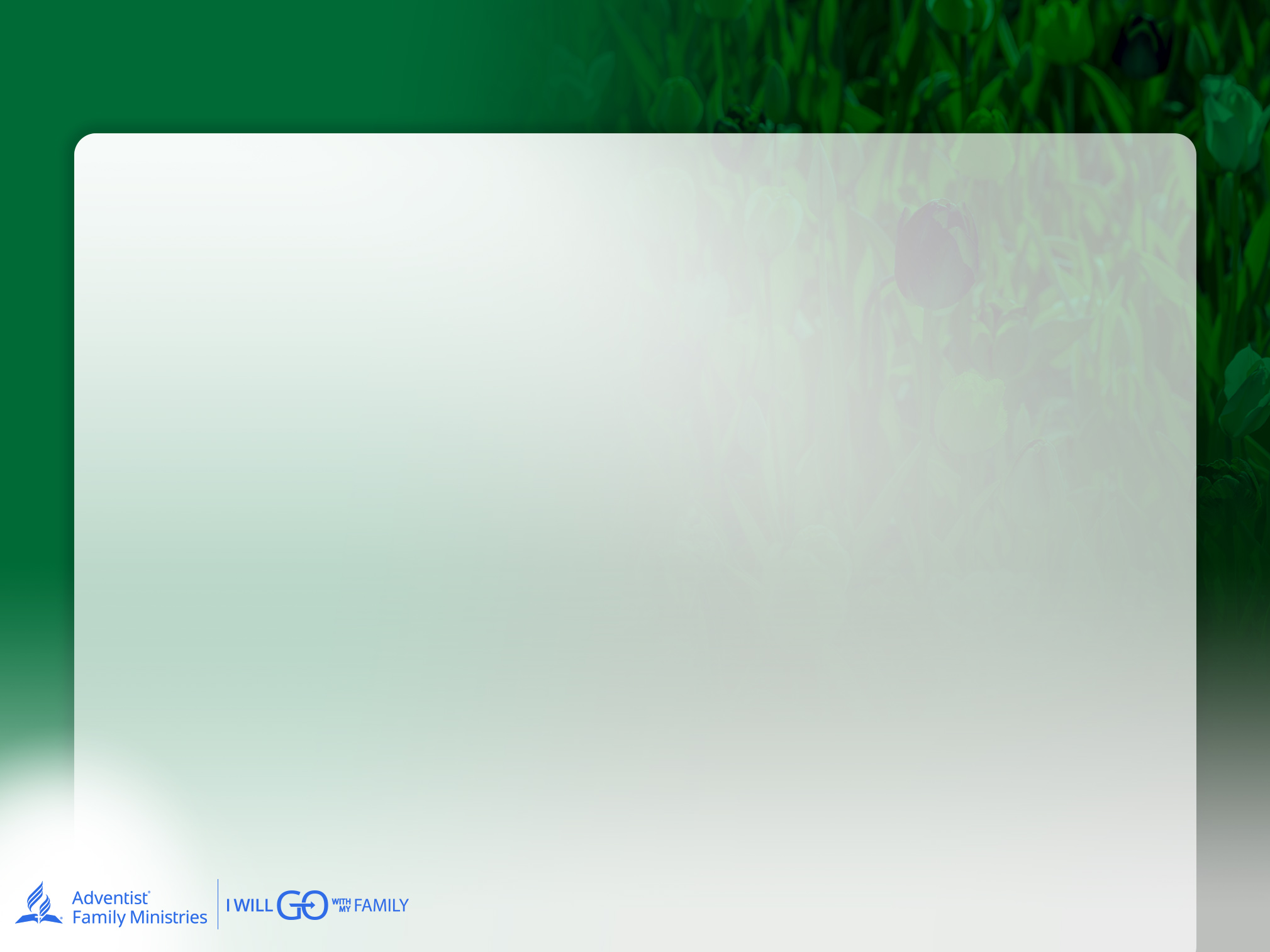 Преимущества метода «Тайм-Ин»

Эмоциональная связь

Возможность наставить ребенка

Позитивный настрой

Развитие коммуникативных навыков:

Построение глубоких, долгосрочных отношений
БАЛАНС МЕЖДУ МЕТОДАМИ «ТАЙМ-АУТ» И «ТАЙМ-ИН»: ДВА ЭФФЕКТИВНЫХ МЕТОДА ДЛЯ РОДИТЕЛЕЙ
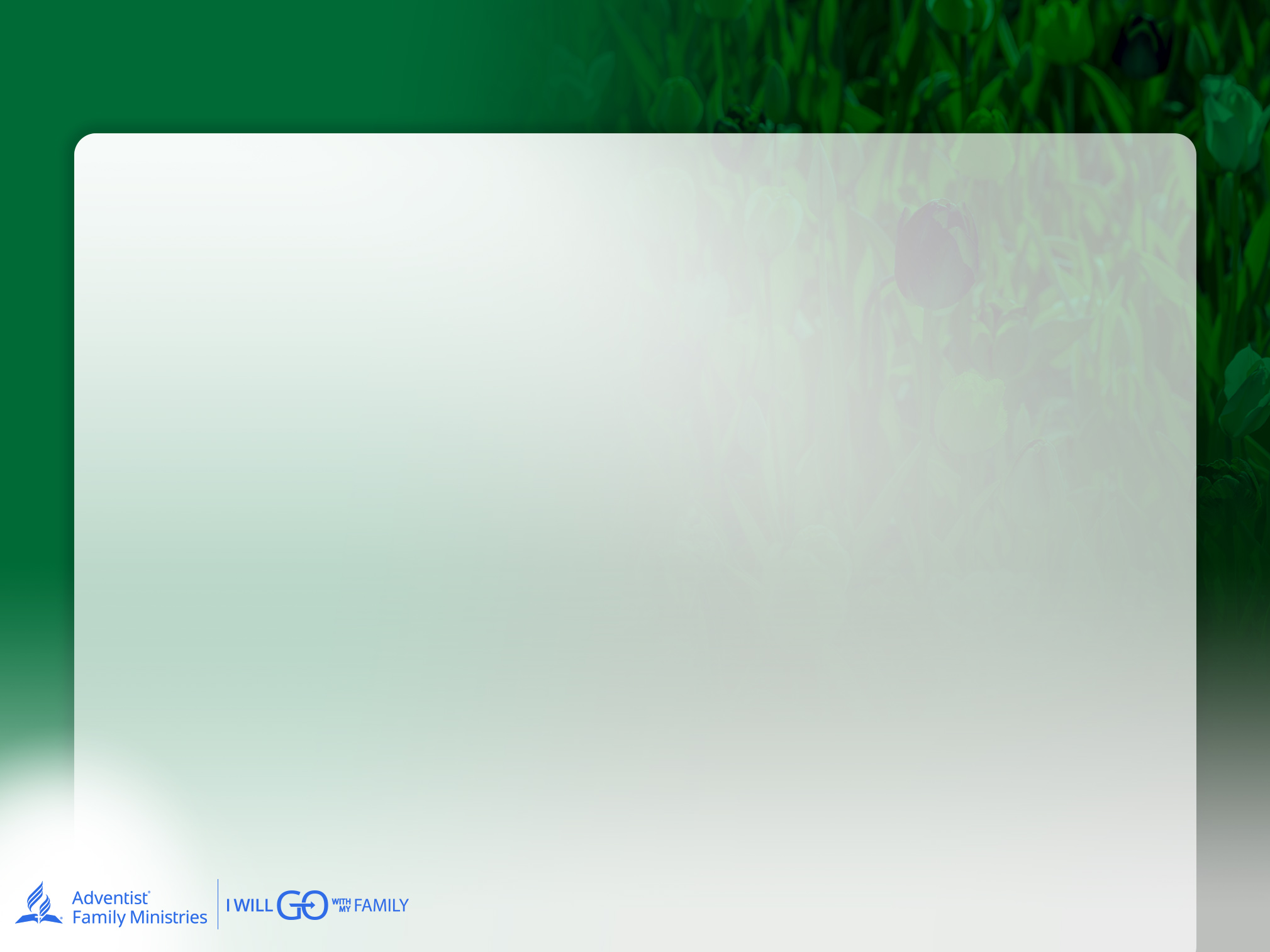 НЕДОСТАТКИ МЕТОДА «ТАЙМ-ИН»:

Трудозатратно (требует много времени и усилий)

Отложенный результат 

Эмоциональное напряжение

Сложно выявить причину негативного поведения ребенка.
БАЛАНС МЕЖДУ МЕТОДАМИ «ТАЙМ-АУТ» И «ТАЙМ-ИН»: ДВА ЭФФЕКТИВНЫХ МЕТОДА ДЛЯ РОДИТЕЛЕЙ
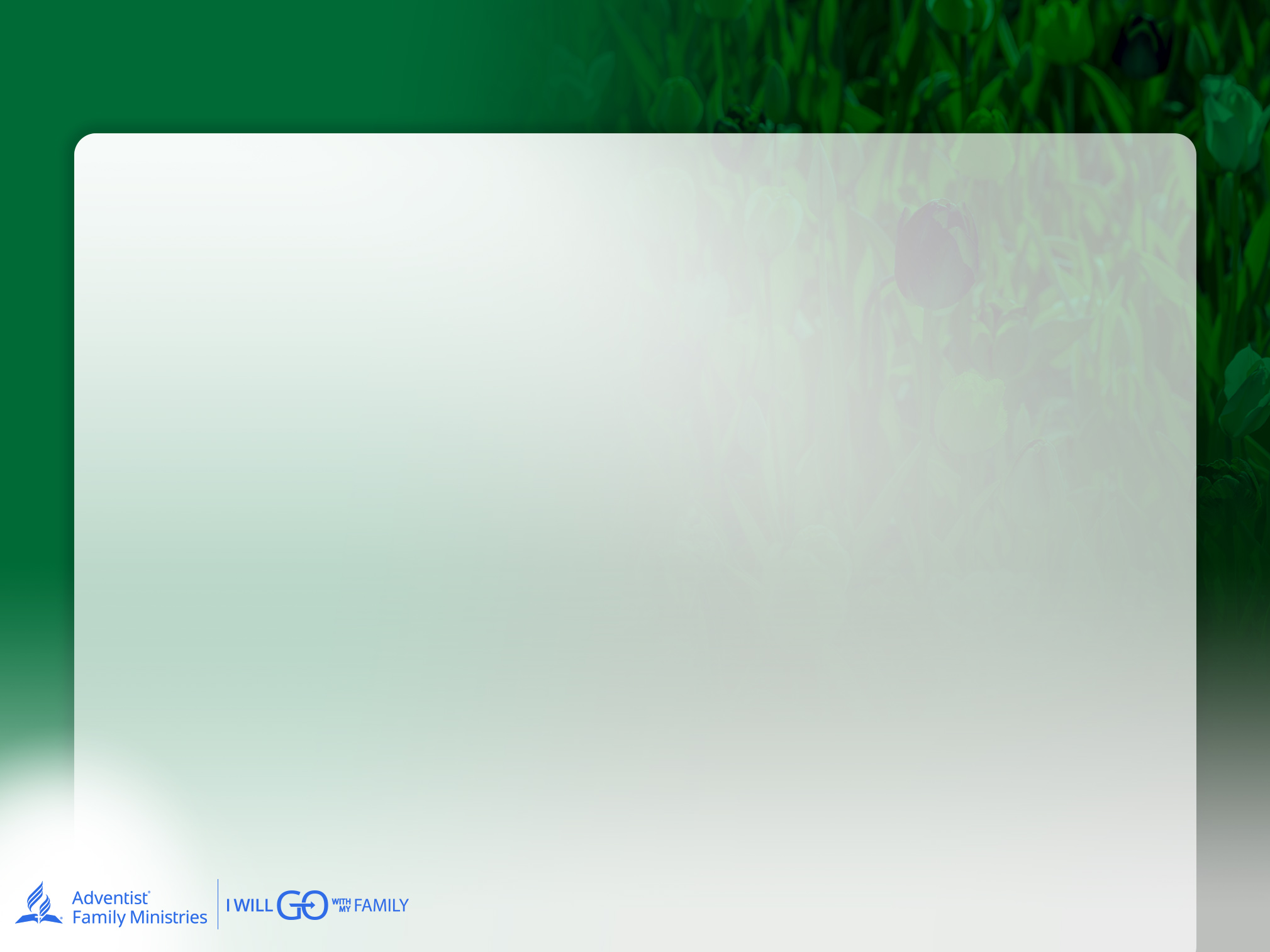 Подготовьтесь к использованию методов  Тайм-аут и Тайм-ин 
Выявите сильные и слабые стороны каждого подхода используя разные сценарии. 
Ориентируйтесь и применяйте схему «В состоянии ли я успокоится?» в обычных ситуациях (см. рисунок 1)
Принимайте во внимание темперамент, психологические особенности и особенности развития.  
Адаптируйте эти техники в соответствии с принципами воспитания и базовыми ценностями. 
Изучите возможности восстановления своего внутреннего спокойствия (с ребенком применяя метод «тайм-ин», или сами применяя метод «тайм-аут», чтобы успокоиться перед тем, как вернуться к ребенку).
БАЛАНС МЕЖДУ МЕТОДАМИ «ТАЙМ-АУТ» И «ТАЙМ-ИН»: ДВА ЭФФЕКТИВНЫХ МЕТОДА ДЛЯ РОДИТЕЛЕЙ
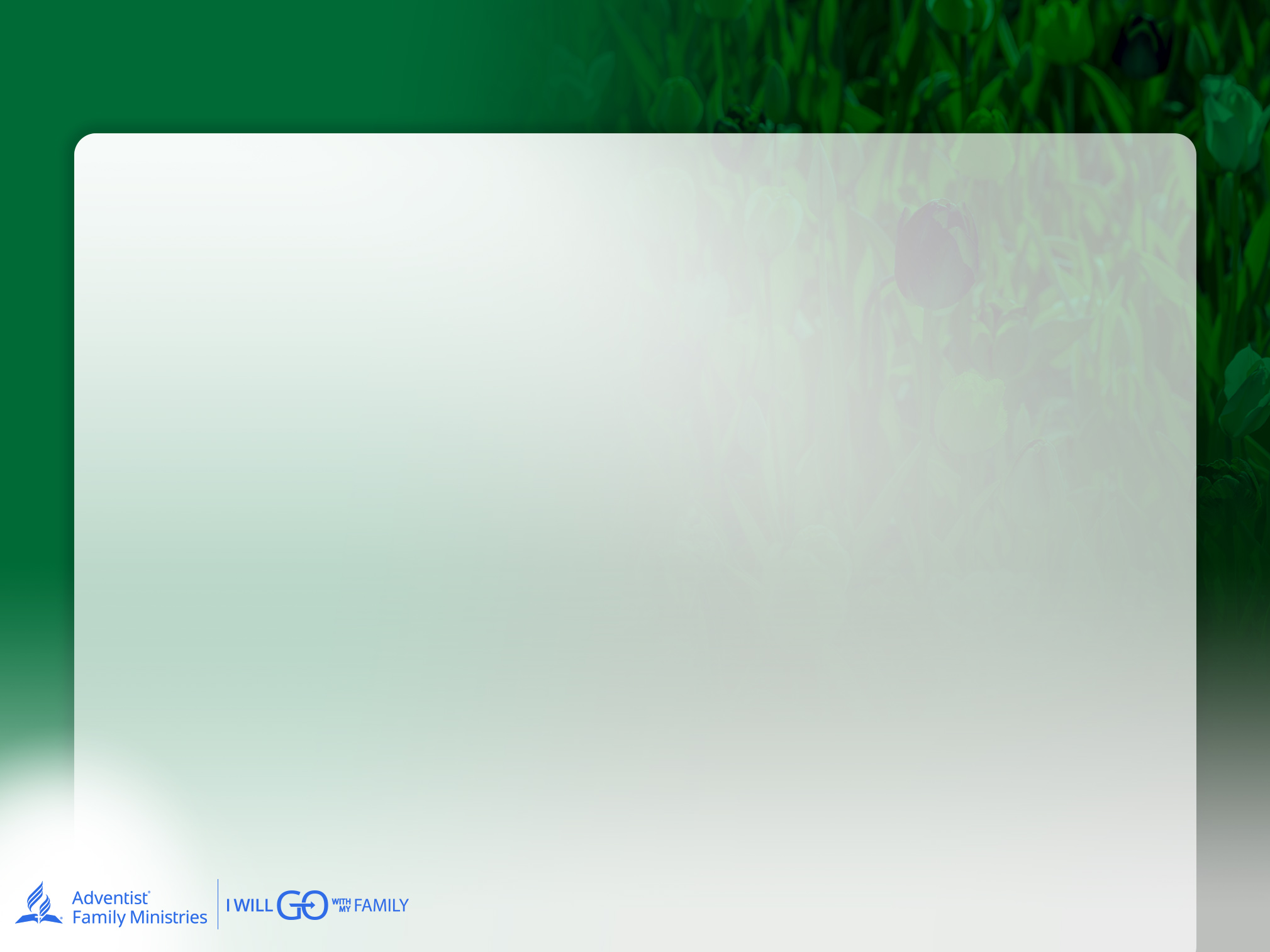 Подготовьтесь к использованию методов                     Тайм-аут и Тайм-ин 
Создайте свою модель самоконтроля и спокойной реакции на всплеск эмоций детей (включая извинения родителя, когда он слишком громко и эмоционально разговаривает)
Техники «Тайм-Аут» и «Тайм-Ин» направлены в первую очередь на обучение и тренировку  эмоционального самоконтроля (для родителя и для ребенка). 

Поделитесь личным опытом
БАЛАНС МЕЖДУ МЕТОДАМИ «ТАЙМ-АУТ» И «ТАЙМ-ИН»: ДВА ЭФФЕКТИВНЫХ МЕТОДА ДЛЯ РОДИТЕЛЕЙ
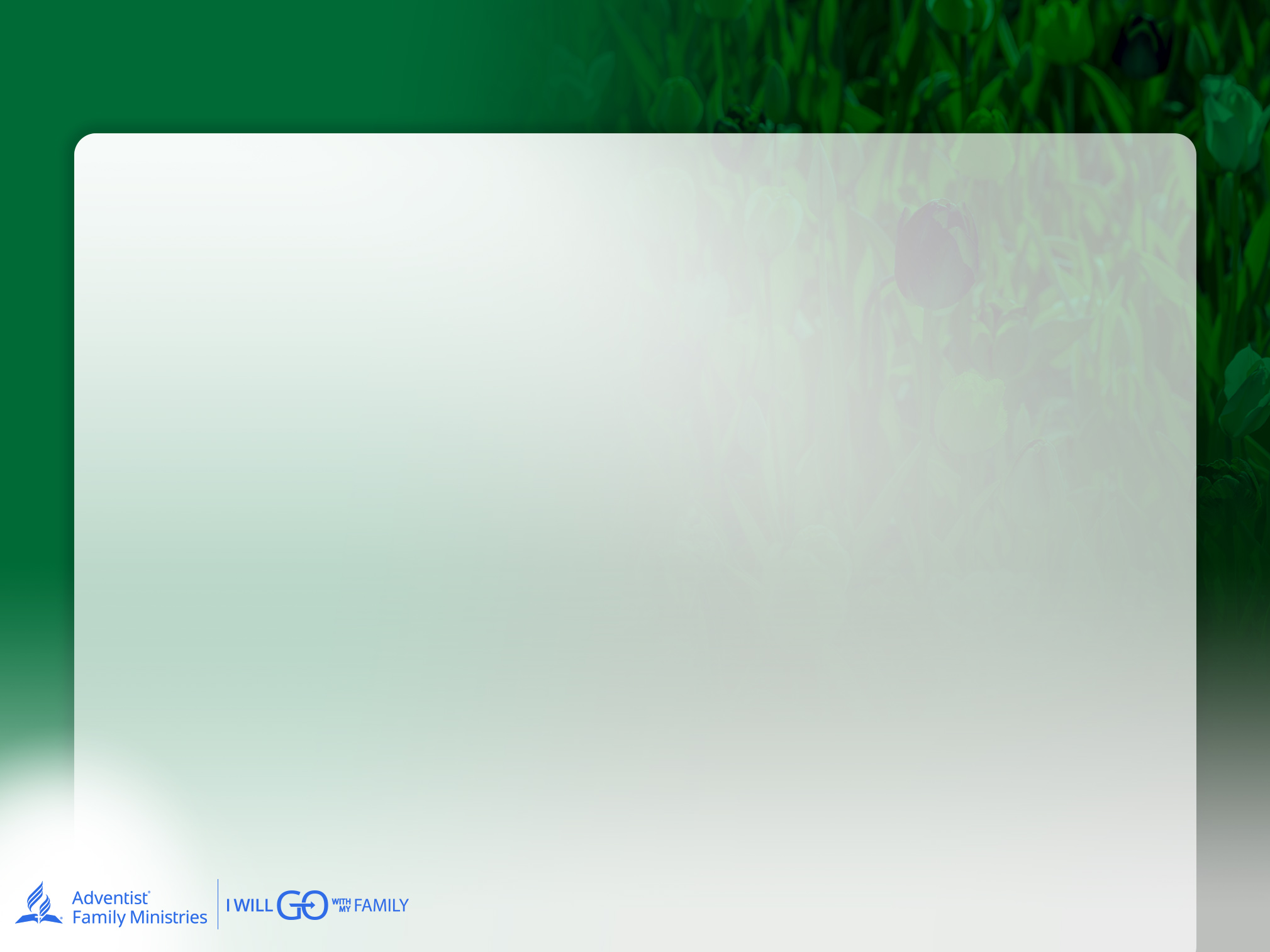 Figure 1
В СОСТОЯНИИ ЛИ Я УСПОКОИТЬСЯ?
да
нет
Используйте метод «тайм-ин»
Помогите ребенку успокоиться, разделяя с ним ваше спокойствие, а не тревожность
Проявите эмпатию (сочувствие) и заботу.
После того, как ребенок успокоился, попробуйте узнать причину его поведения (часто причина связана с неудовлетворенной потребностью, несправедливостью, отсутствием безопасности или такими эмоциями, как печаль, одиночество, страх).
Расскажите о способах самоконтроля.и1. с
Используйте метод «тайм-аут»
Убедитесь, что ребенка окружает безопасная атмосфера.
Измените обстановку ребенка. Пусть он посидит в комнате или выйдет на улицу (но не давайте ему гаджеты).
Родитель фокусируется на том, чтобы успокоиться.
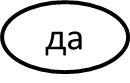 В СОСТОЯНИИ ЛИ Я УСПОКОИТЬСЯ
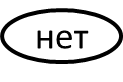 Сегодня (или на следующий день)
Продолжите доверительный разговор о происхождении сильных эмоций ребенка и альтернативных способах их выражения.
Проверьте, успокоился ли ребенок.
Оцените, готов ли он вернуться к прежней/другой деятельности
Родитель снова фокусируется на том, чтобы успокоиться
БАЛАНС МЕЖДУ МЕТОДАМИ «ТАЙМ-АУТ» И «ТАЙМ-ИН»: ДВА ЭФФЕКТИВНЫХ МЕТОДА ДЛЯ РОДИТЕЛЕЙ
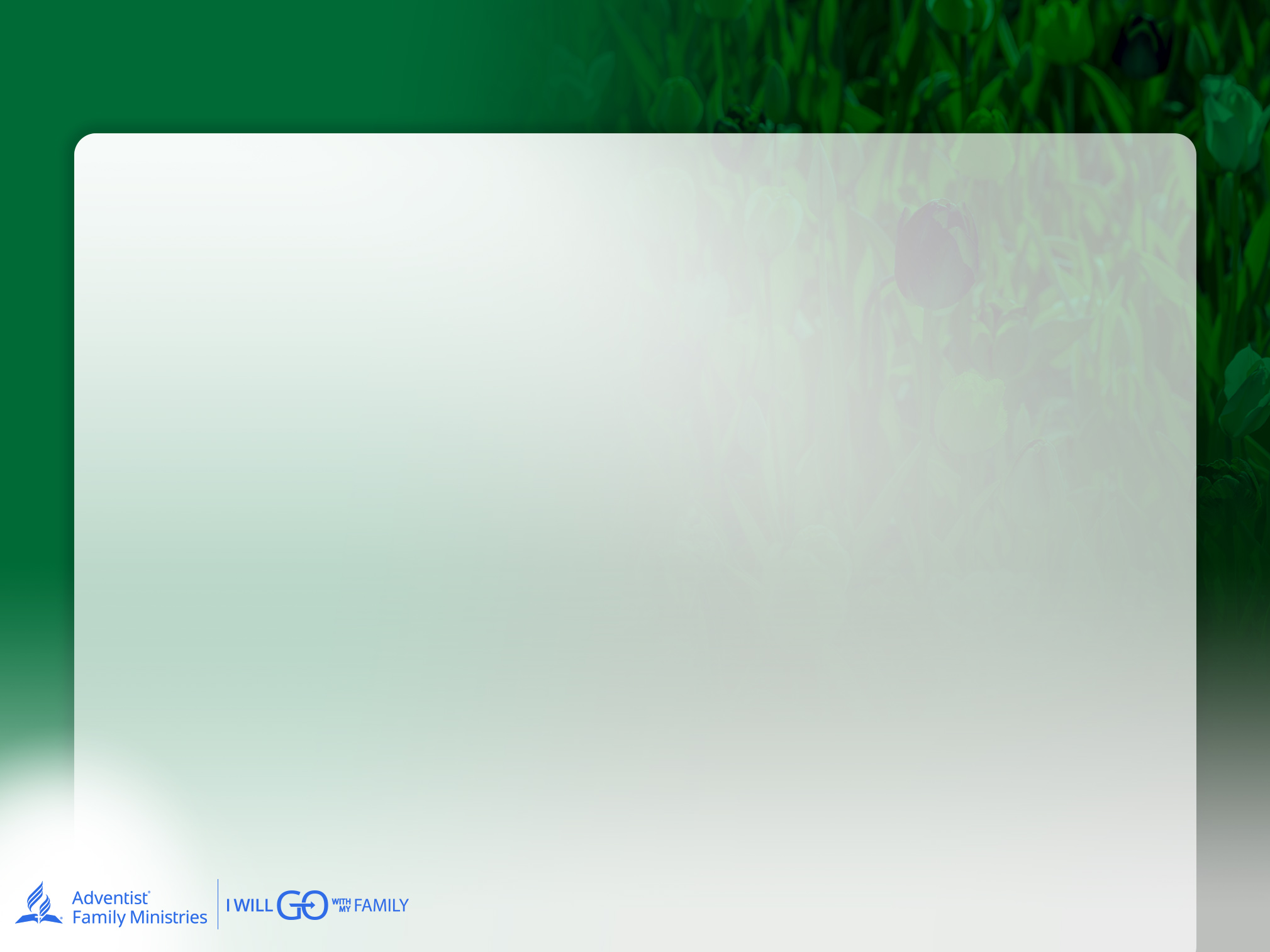 Библейские тексты
Как родитель может реагировать на эмоции ребенка исходя из Библейских текстов, см. ниже:
Луки 6:38
	«давайте, и дастся вам: мерою доброю, утрясенною, нагнетенною и переполненною отсыплют вам в лоно ваше; ибо, какою мерою мерите, такою же отмерится и вам».
БАЛАНС МЕЖДУ МЕТОДАМИ «ТАЙМ-АУТ» И «ТАЙМ-ИН»: ДВА ЭФФЕКТИВНЫХ МЕТОДА ДЛЯ РОДИТЕЛЕЙ
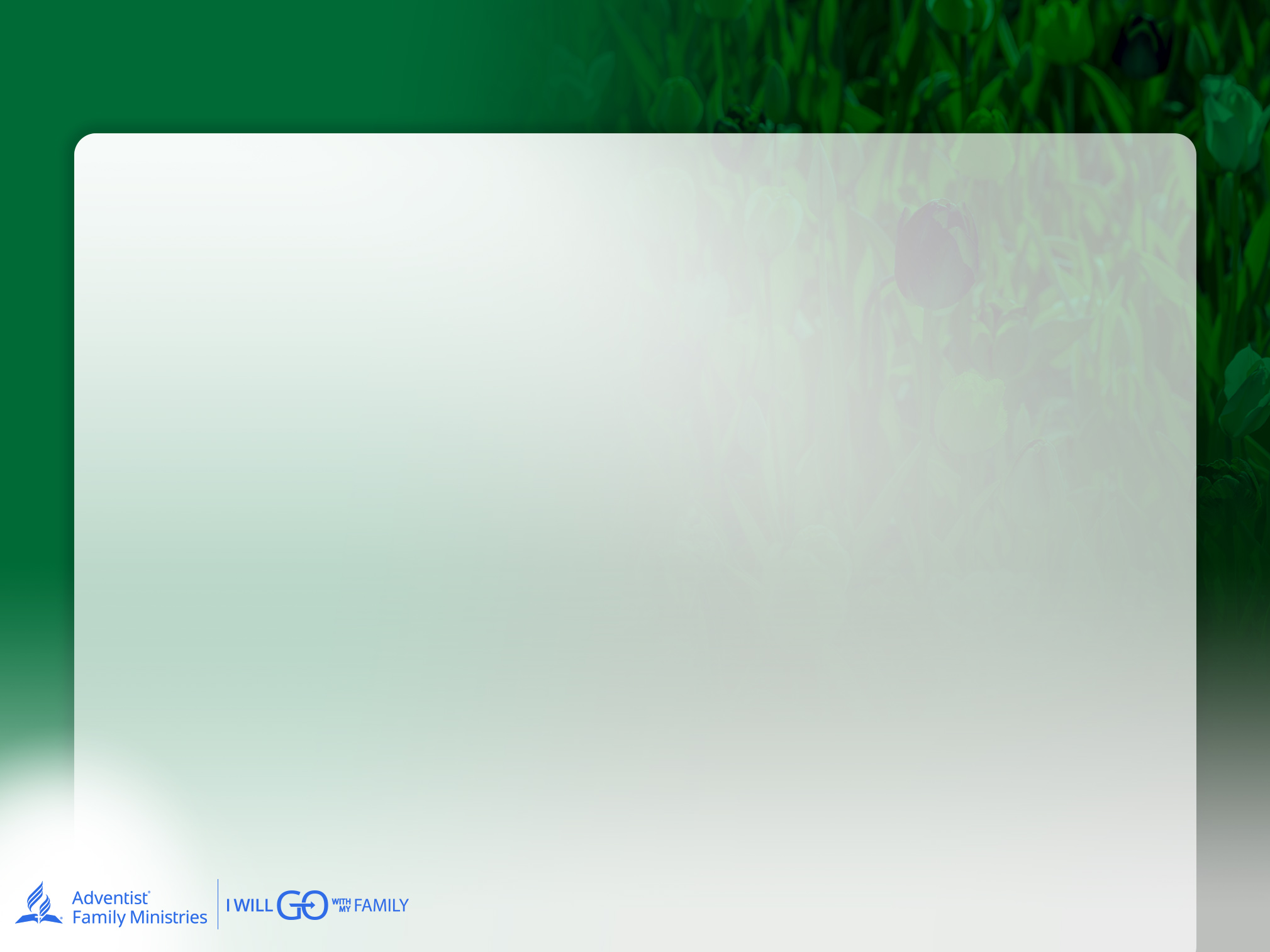 Библейские тексты
Филиппийцам 4:6 
	«Не заботьтесь ни о чем, но всегда в молитве и прошении 	с благодарением открывайте свои желания пред Богом».

Притчи 22:6 
	«Наставь юношу при начале пути его:
	он не уклонится от него, когда и состарится».

Псалтирь 102:13 
	«Как отец милует сынов, так милует Господь боящихся 	Его».
БАЛАНС МЕЖДУ МЕТОДАМИ «ТАЙМ-АУТ» И «ТАЙМ-ИН»: ДВА ЭФФЕКТИВНЫХ МЕТОДА ДЛЯ РОДИТЕЛЕЙ
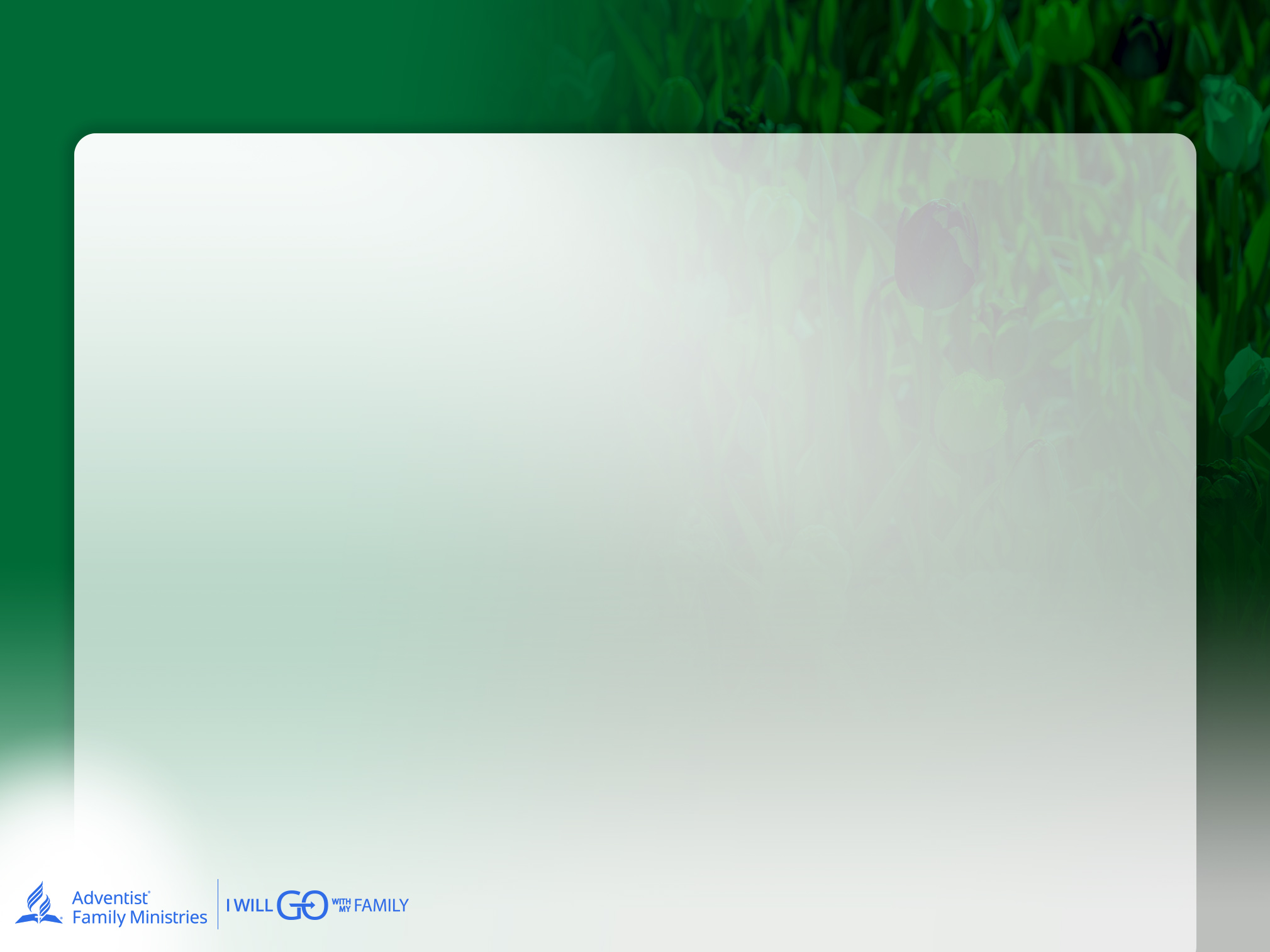 Библейские тексты
Галатам 5:22-23
	«Плод же духа: любовь, радость, мир, долготерпение, 	благость, милосердие, вера, кротость, воздержание. На 	таковых нет закона». 
1 Петра 5:2-3
	«Пасите Божие стадо, какое у вас, надзирая за ним не 	принужденно, но охотно и богоугодно, не для гнусной 	корысти, но из усердия, и не господствуя над наследием 	Божиим, но подавая пример стаду».
Притчи 25:15
	 «Кротостью склоняется к милости вельможа, и мягкий 	язык переламывает кость».
БАЛАНС МЕЖДУ МЕТОДАМИ «ТАЙМ-АУТ» И «ТАЙМ-ИН»: ДВА ЭФФЕКТИВНЫХ МЕТОДА ДЛЯ РОДИТЕЛЕЙ
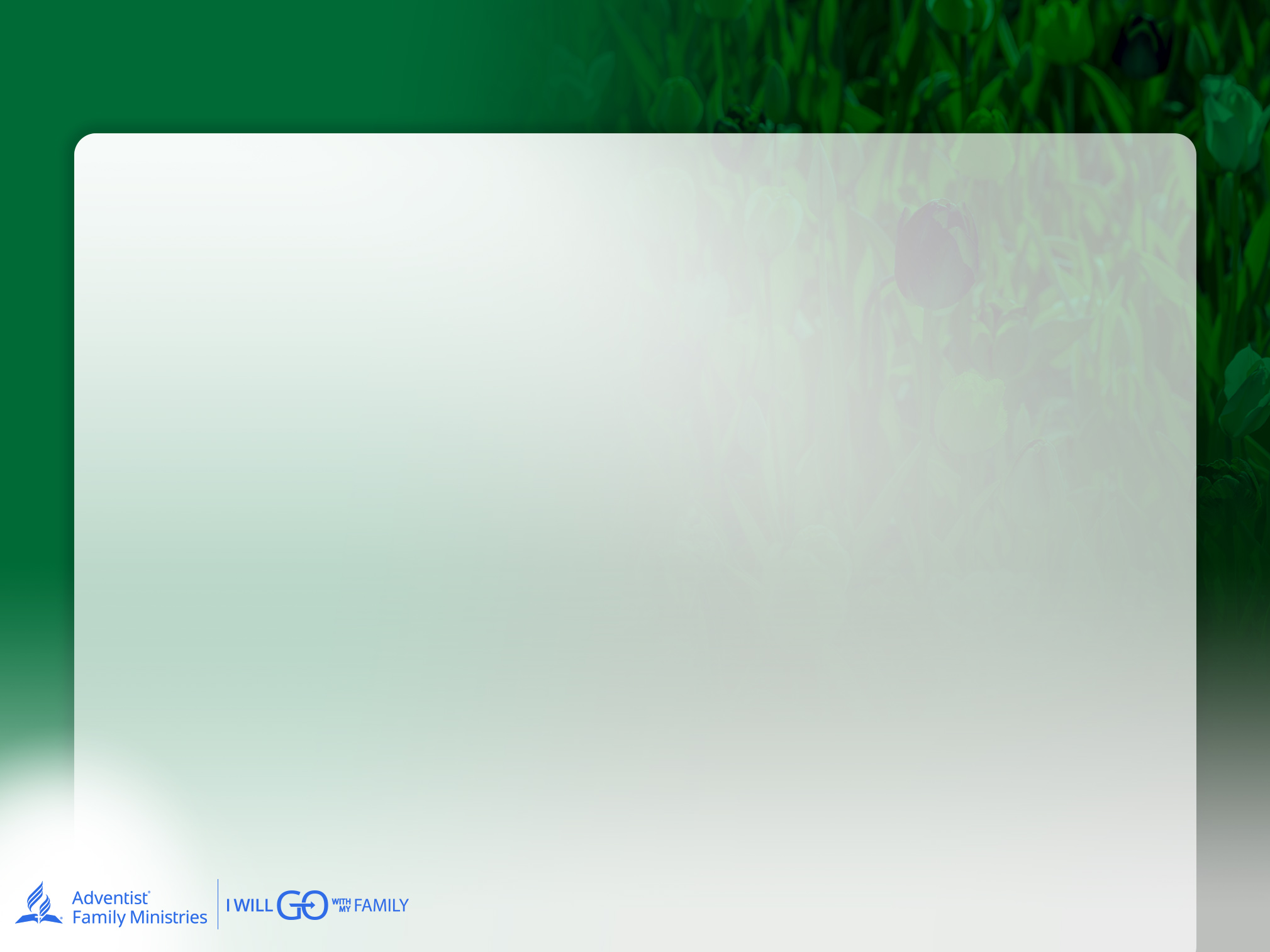 Вопросы для обсуждения
Перечислите несколько ключевых концепций или идей относительно методов «Тайм-Аут» и «Тайм-Ин»?

Как эти концепции (в особенности Тайм-ин) могут улучшить взаимоотношения в семье? 

Как Библейские тексты, которые мы только что прочитали, помогают нам реагировать на неуправляемого ребенка?
БАЛАНС МЕЖДУ МЕТОДАМИ «ТАЙМ-АУТ» И «ТАЙМ-ИН»: ДВА ЭФФЕКТИВНЫХ МЕТОДА ДЛЯ РОДИТЕЛЕЙ
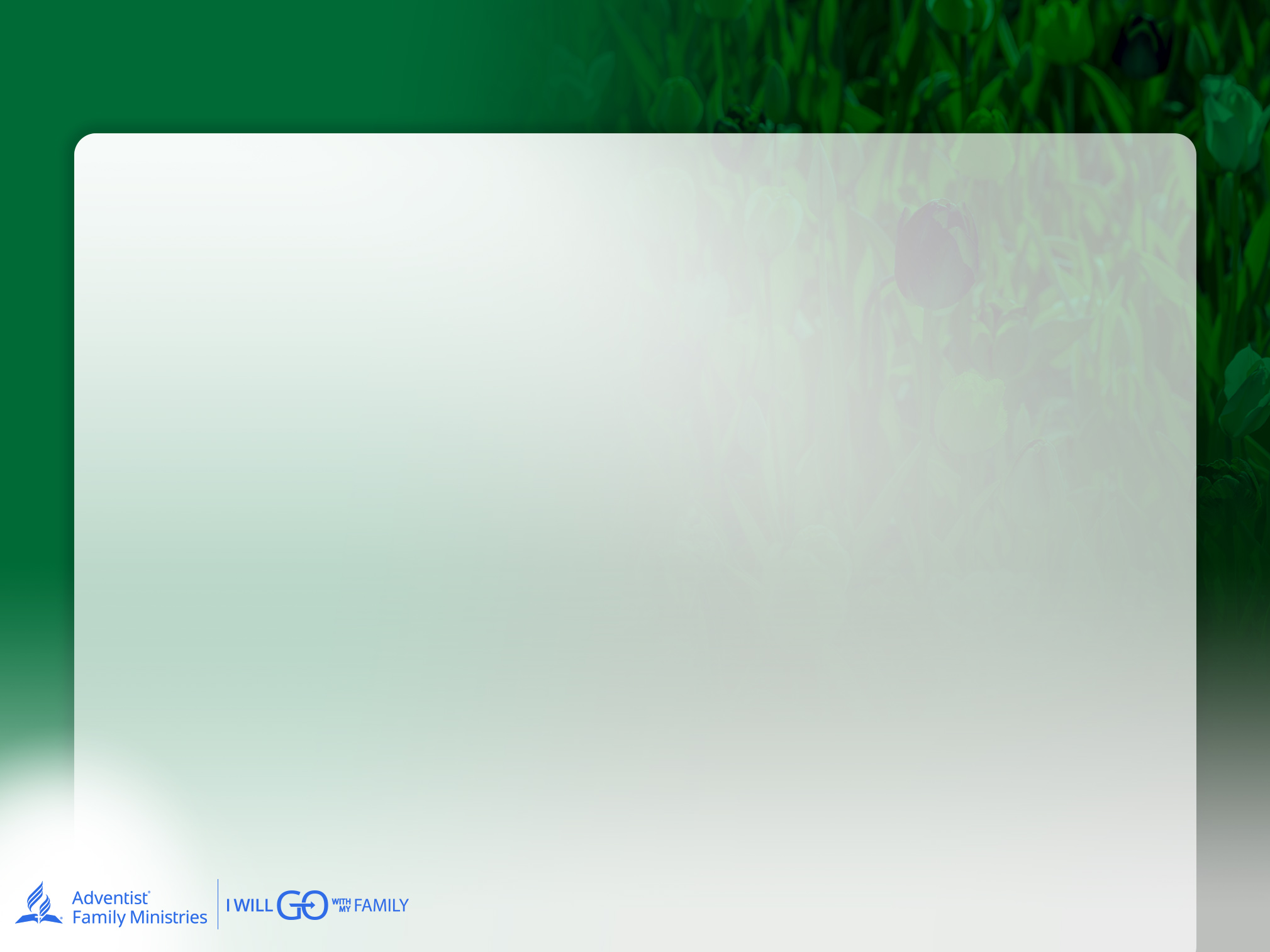 Онлайн источники
https://www.parenthelp.org.nz/time-in/

https://hes-extraordinary.com/time-in-vs-time-out

https://www.traumaresourceinstitute.com/ichill

https://nurtureandthriveblog.com/feeling-break-time-in/

https://onetimethrough.com/time-in-a-positive-alternative-to-time-out/

http://ndl.ethernet.edu.et/bitstream/123456789/22728/1/172.pdf#page=64

https://time.com/5700473/time-outs-science/#:~:text=Unlike%20a%20time%2Dout%2C%20which,same%20room%20with%20a%20parent
БАЛАНС МЕЖДУ МЕТОДАМИ «ТАЙМ-АУТ» И «ТАЙМ-ИН»: ДВА ЭФФЕКТИВНЫХ МЕТОДА ДЛЯ РОДИТЕЛЕЙ
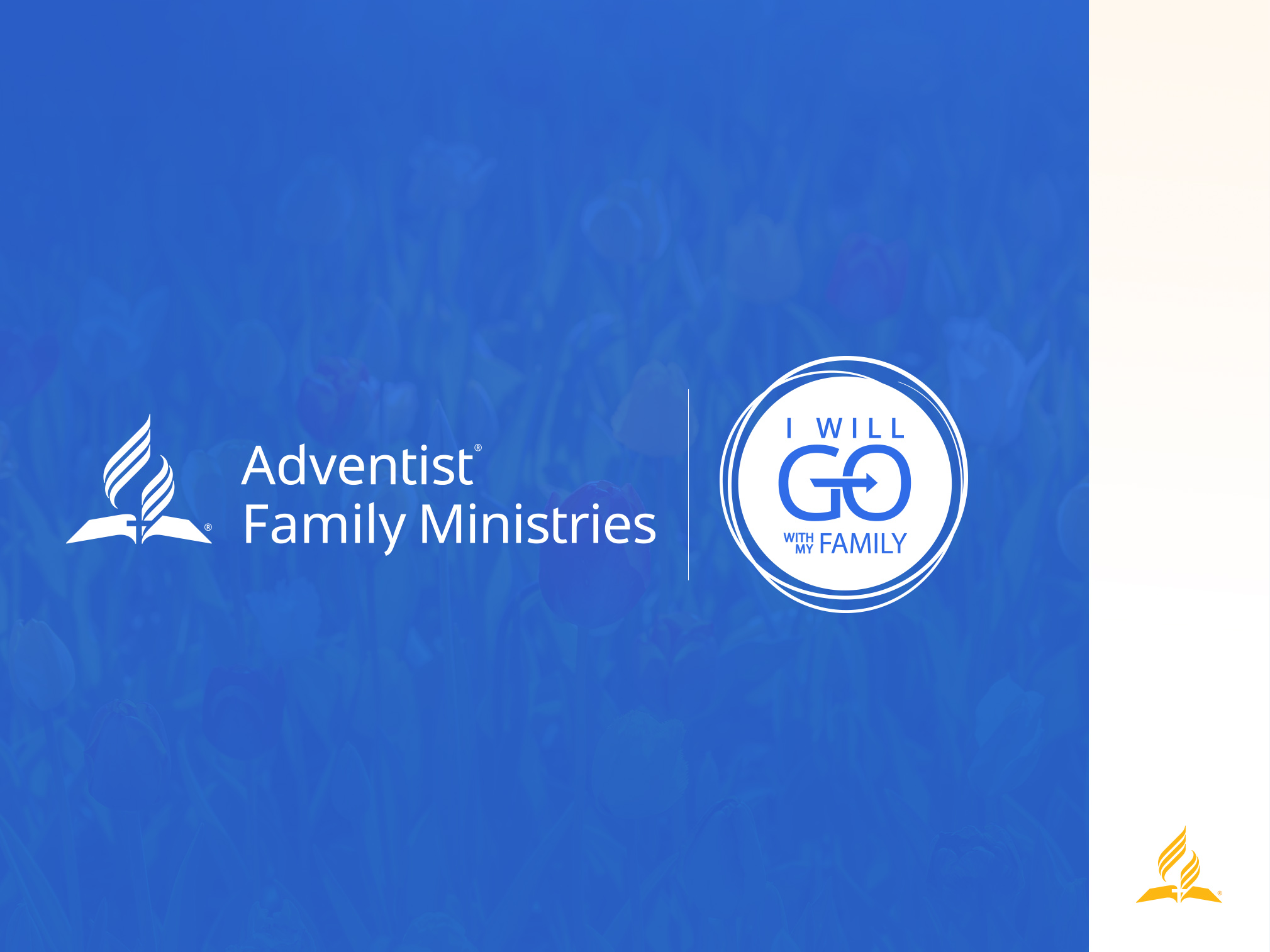